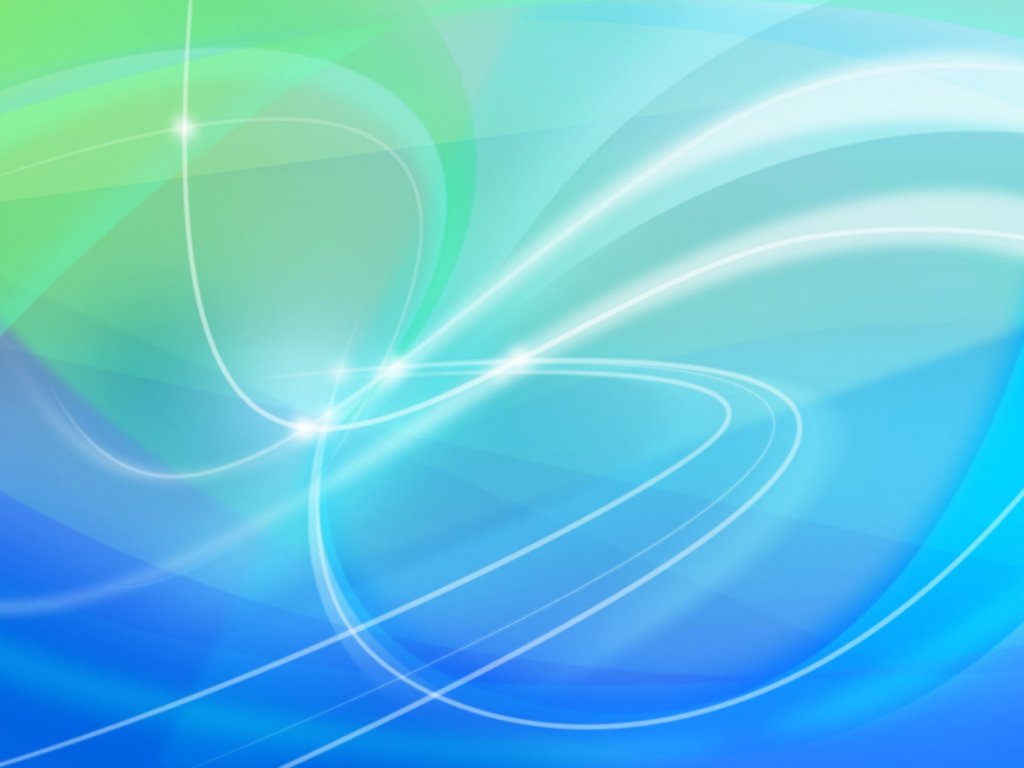 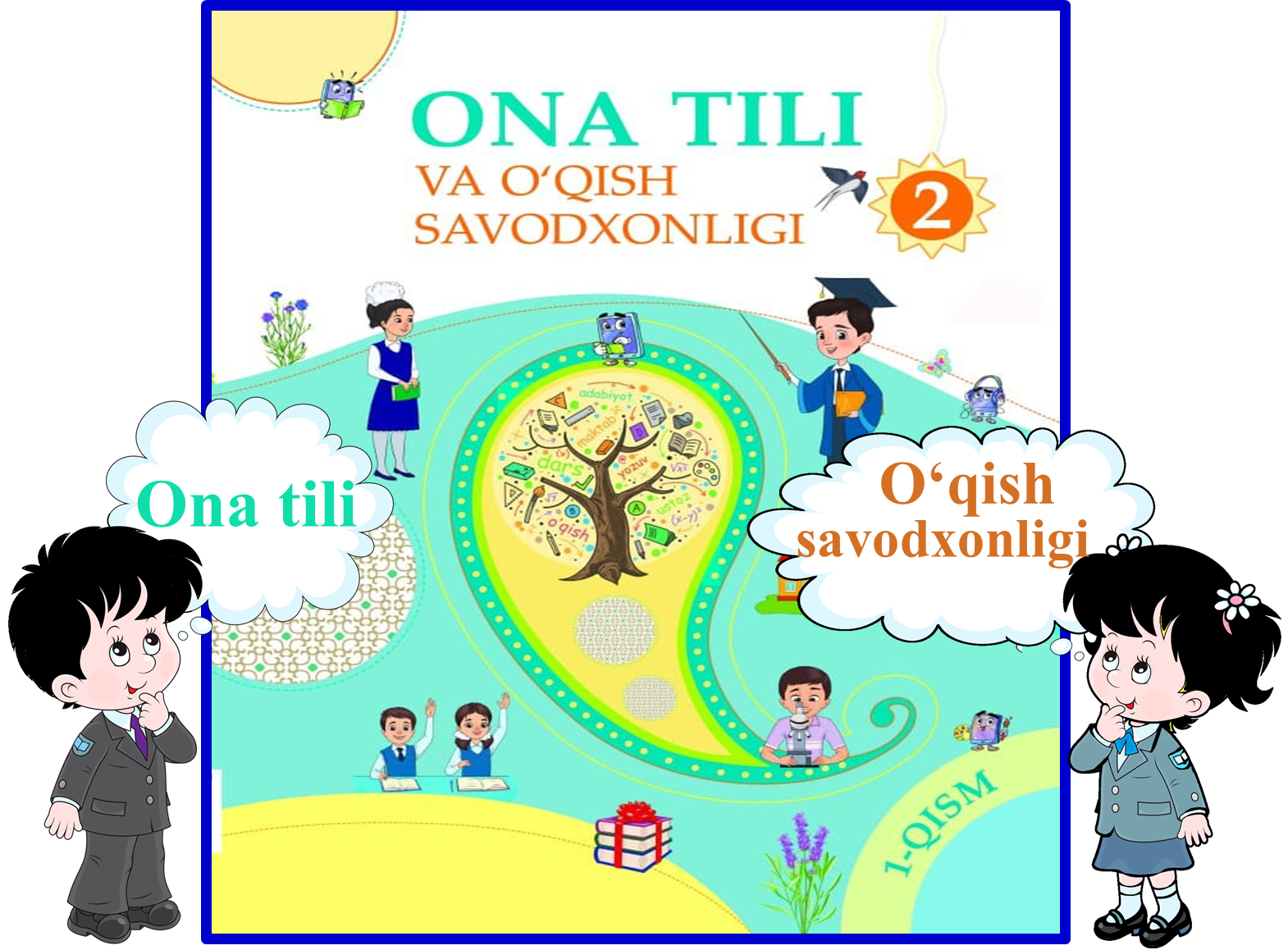 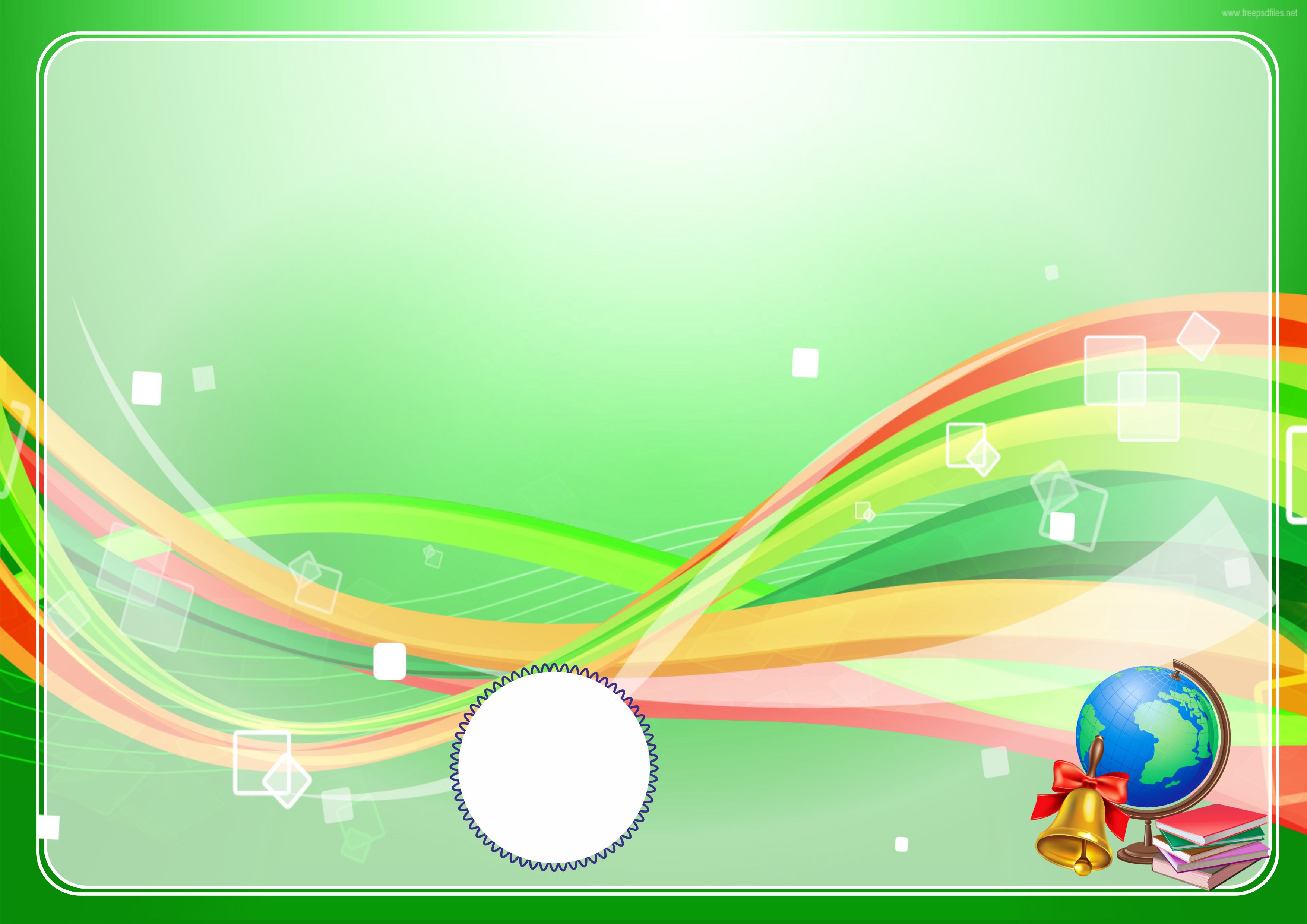 6-bo‘lim: Quvnoq ferma
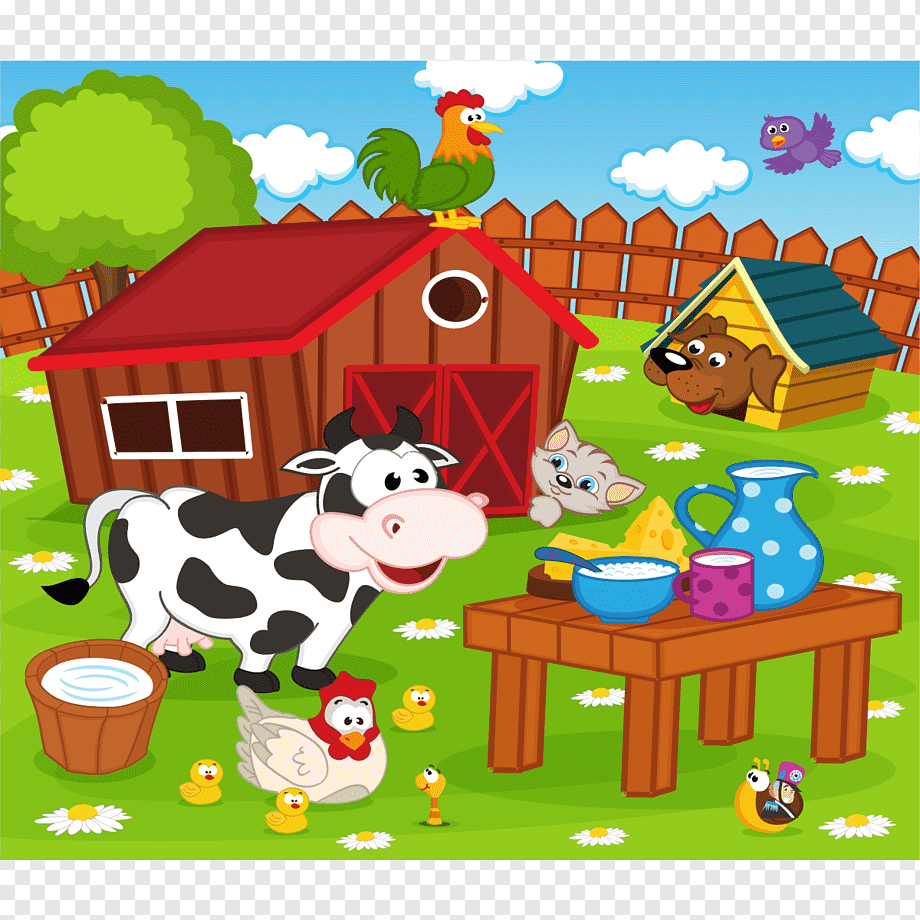 mustahkamlash
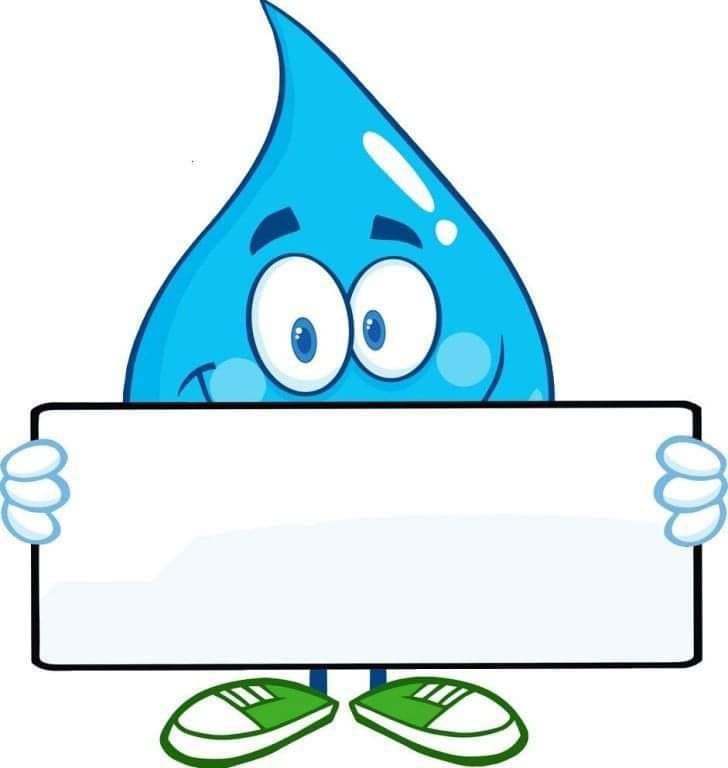 121-dars
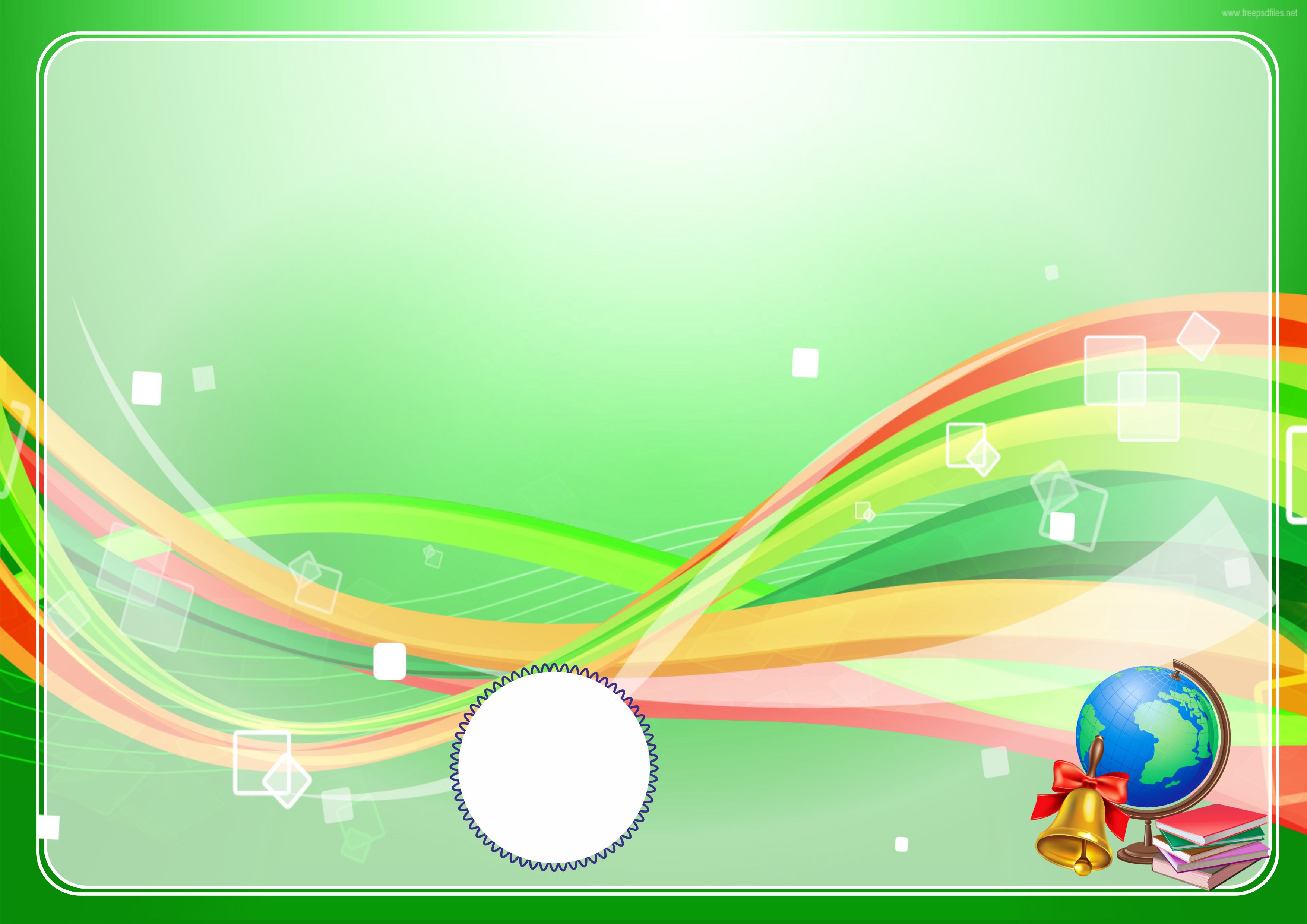 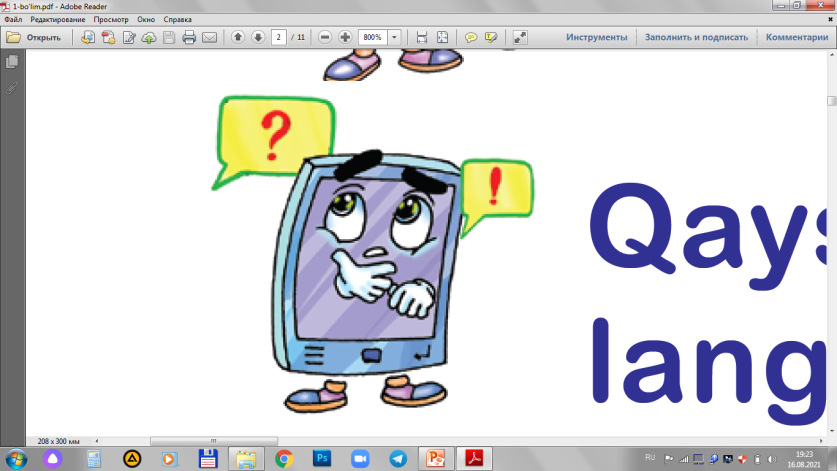 Rasmlarni esladingizmi?
Rasmga yana qanday sarlavha
qo‘yish mumkin?
Qiziqrli suhbat
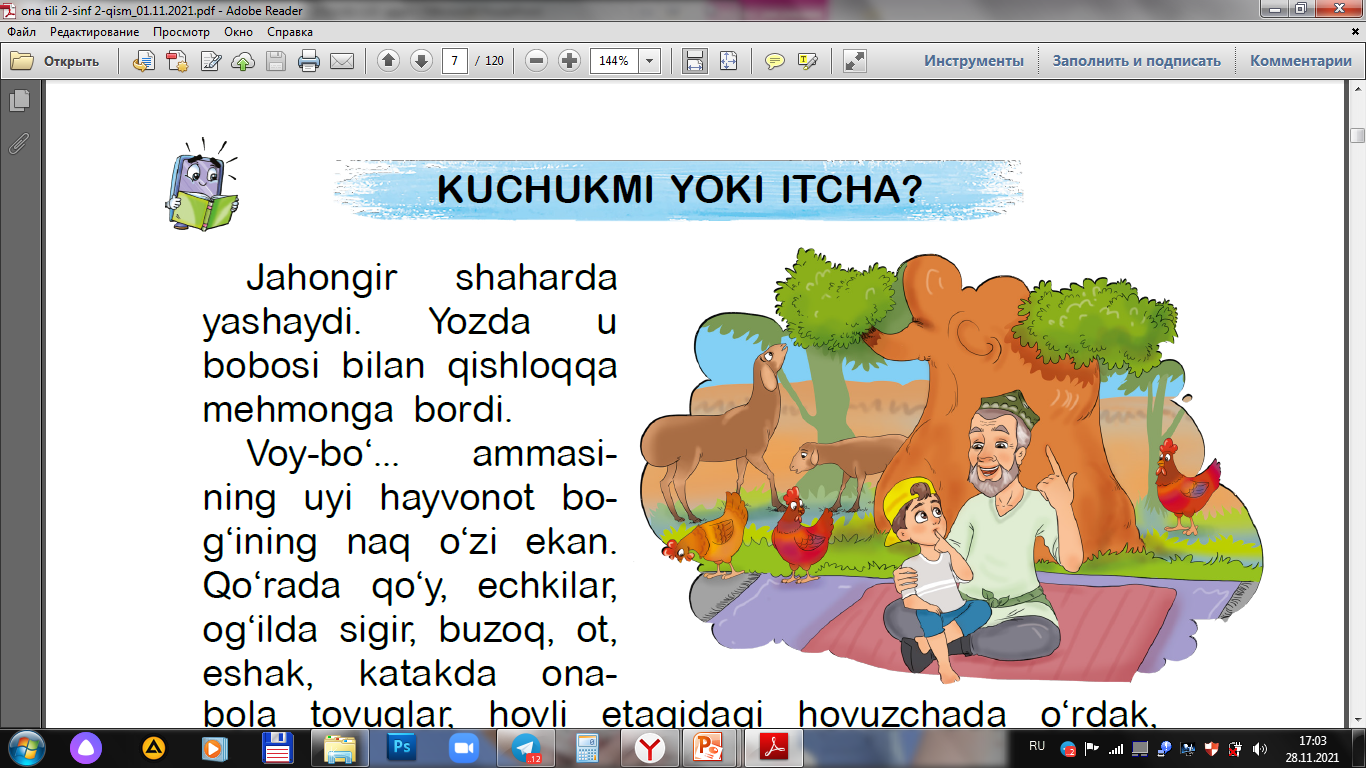 Fermada oqshom vaqti
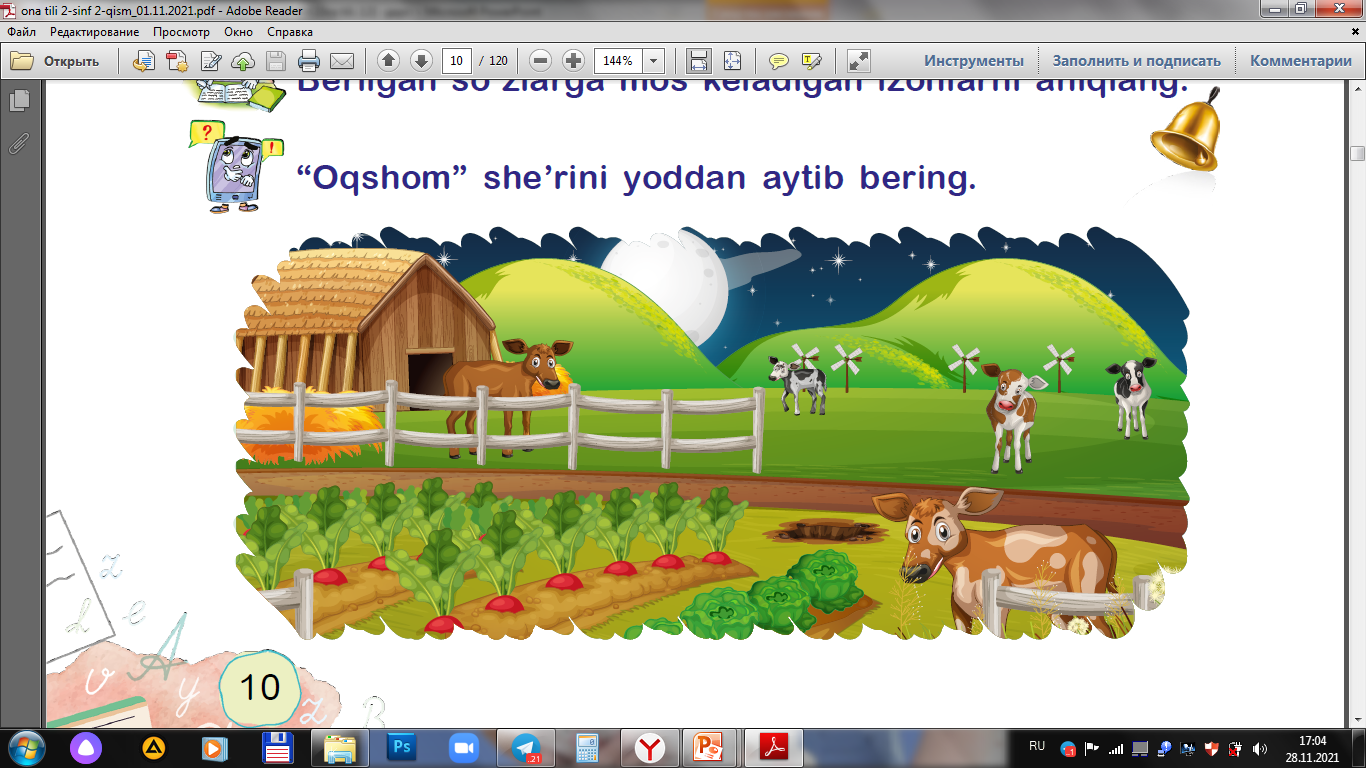 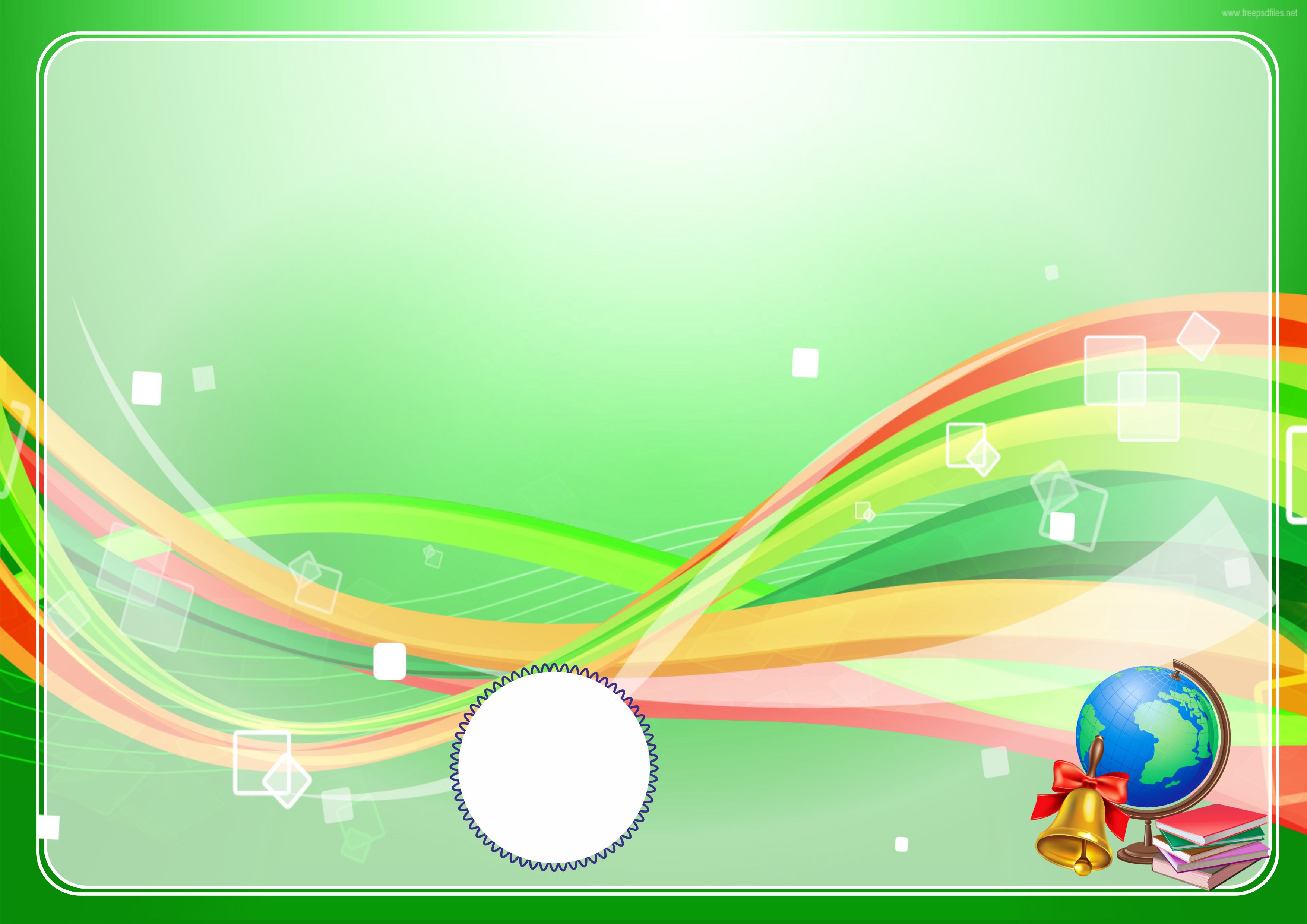 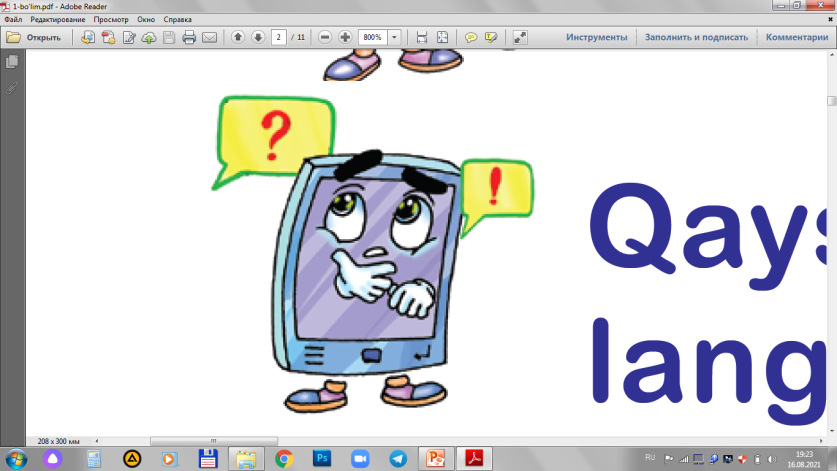 1. Jahongirning nima uchun o‘g‘zi ochilib qoldi?
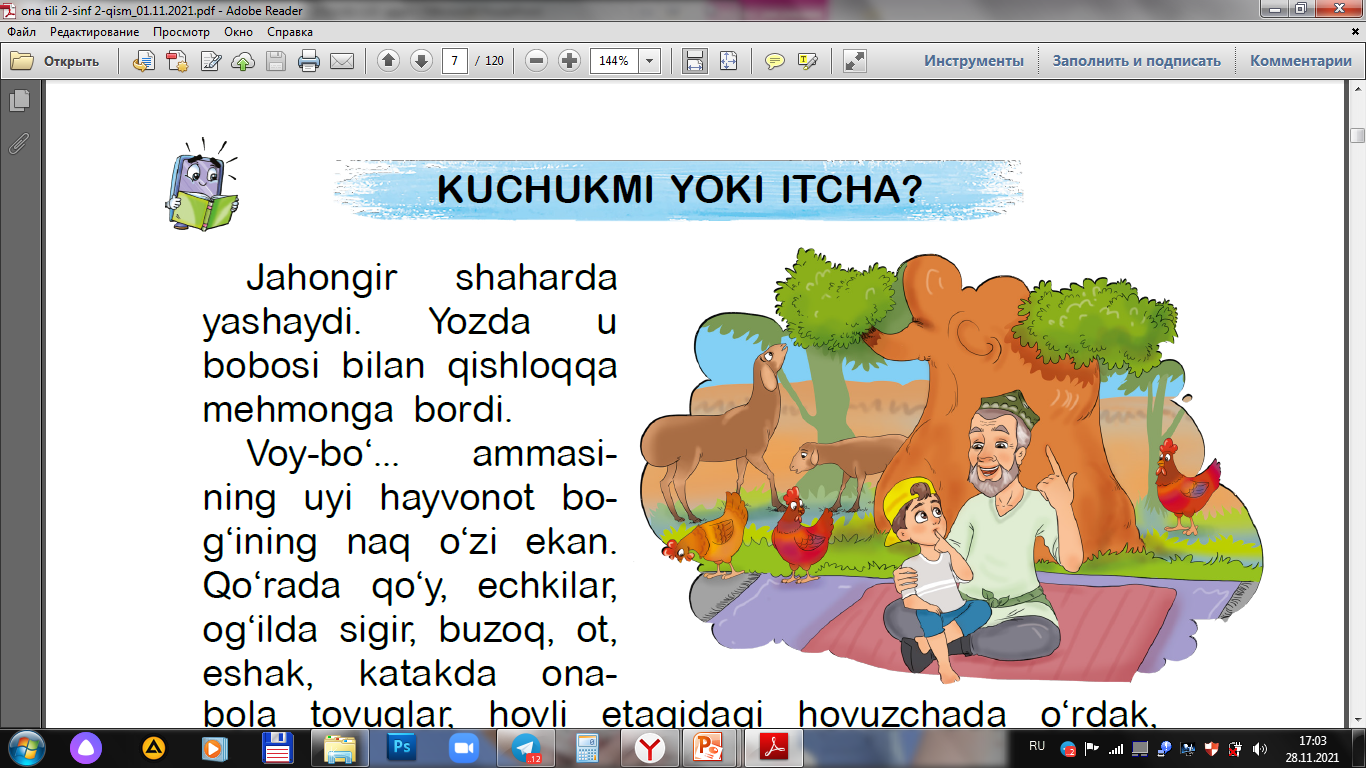 Ammasining uyidagi  qo‘y, 
echki, sigir, 
buzoq, ot, eshak, tovuqlar, o‘rdak, g‘ozlarning ko‘pligini ko‘rib og‘zi ochilib qoldi.
U tovuqxonaga ketayotganda ro‘parasidan po‘mpaloqqina
kuchukchani ko‘rib og‘zi ochilib qildi.
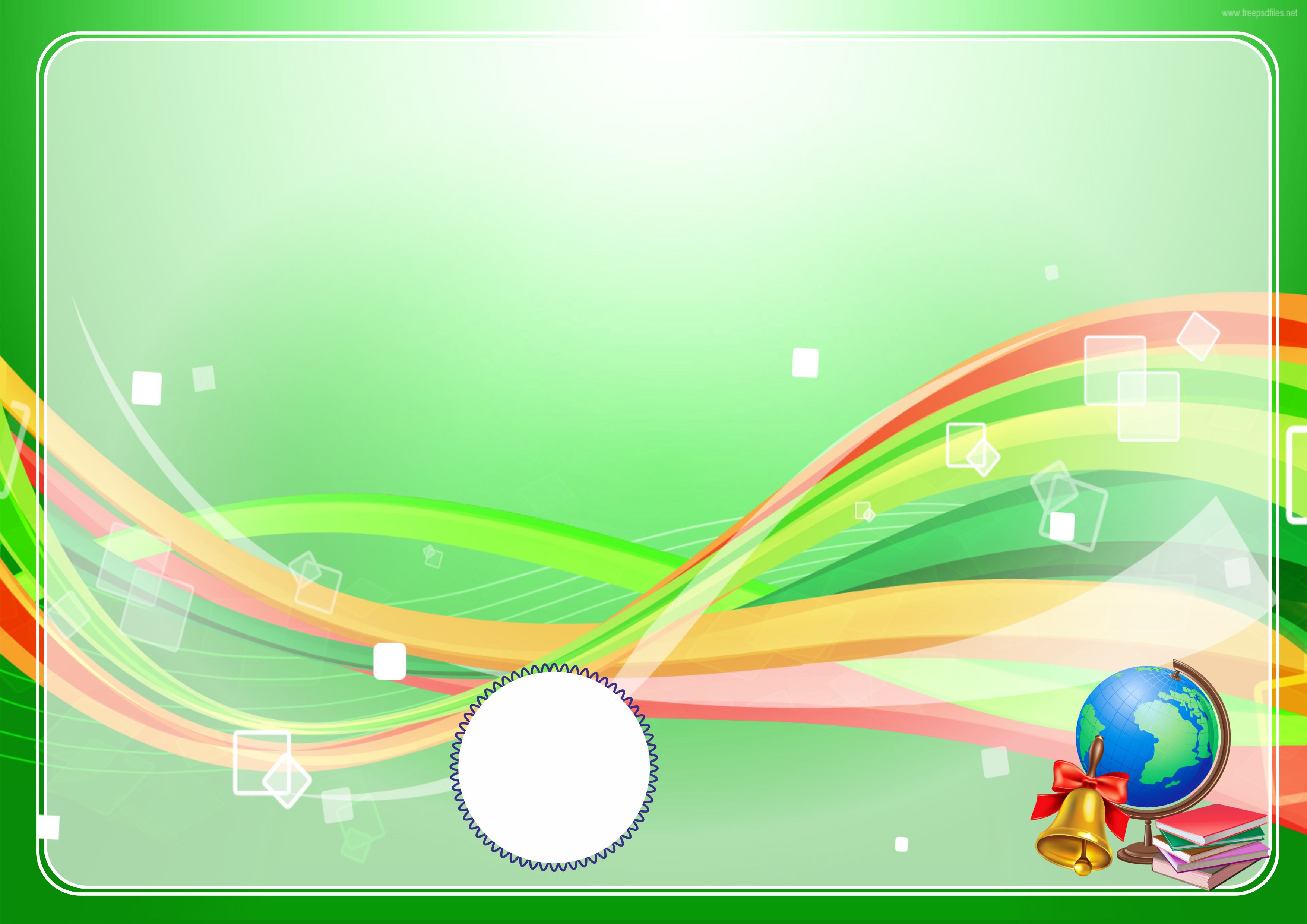 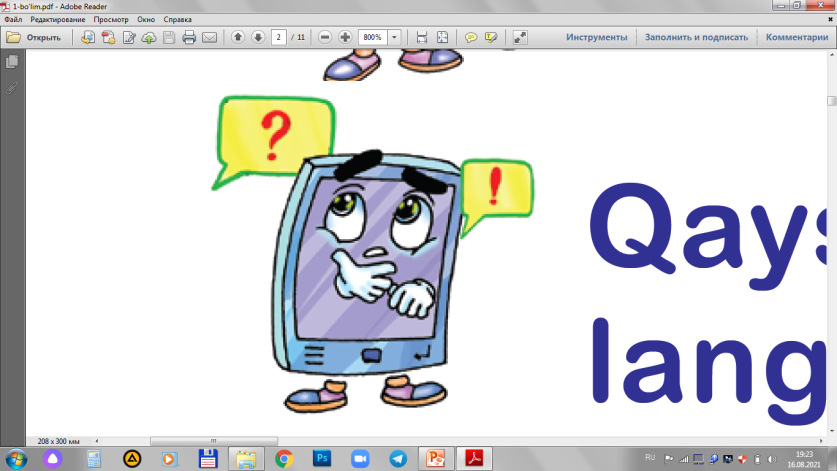 2. Jamol buvi nima uchun qotib-qotib kuldi?
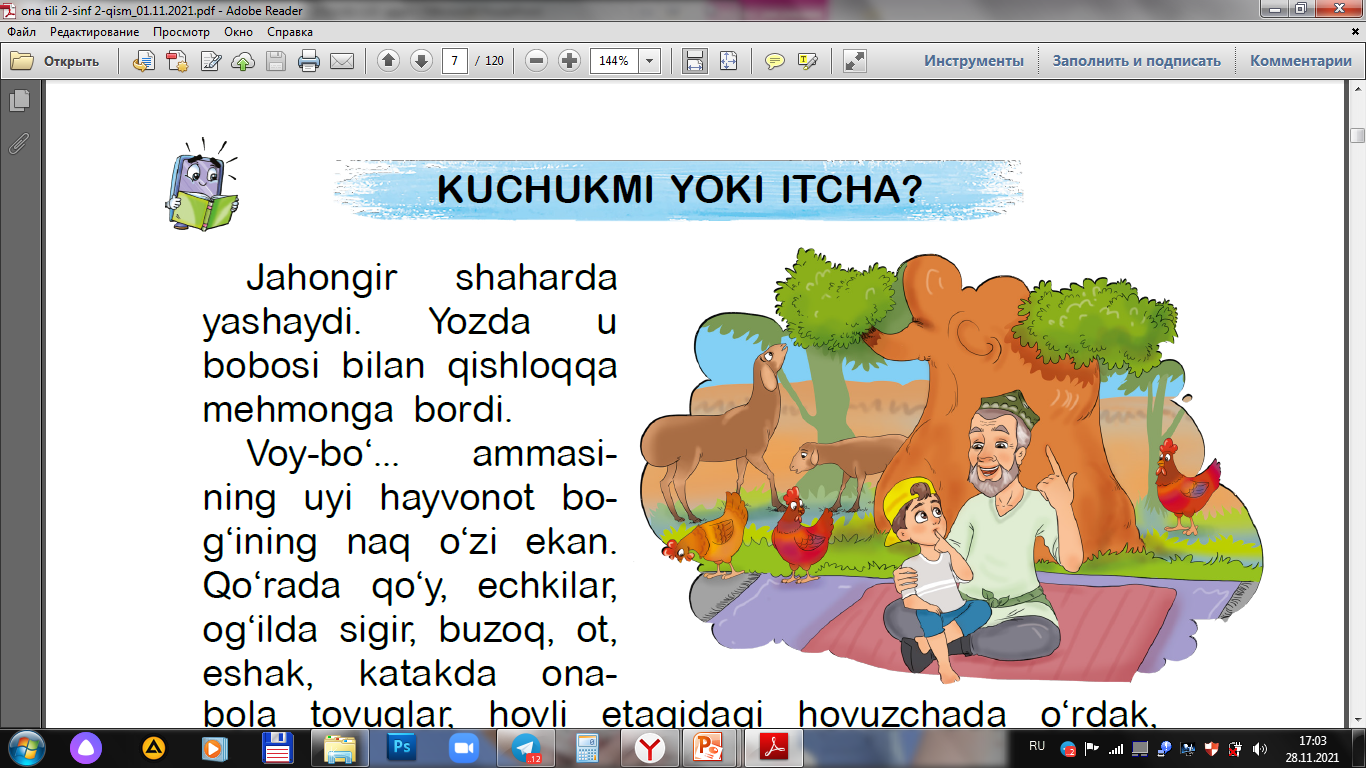 Eshakchaning
jahli chiqib, yig‘layapti 
degani uchun
Jahongir po‘mpaloq kuchukchadan qo‘rqib 
qochgani uchun.
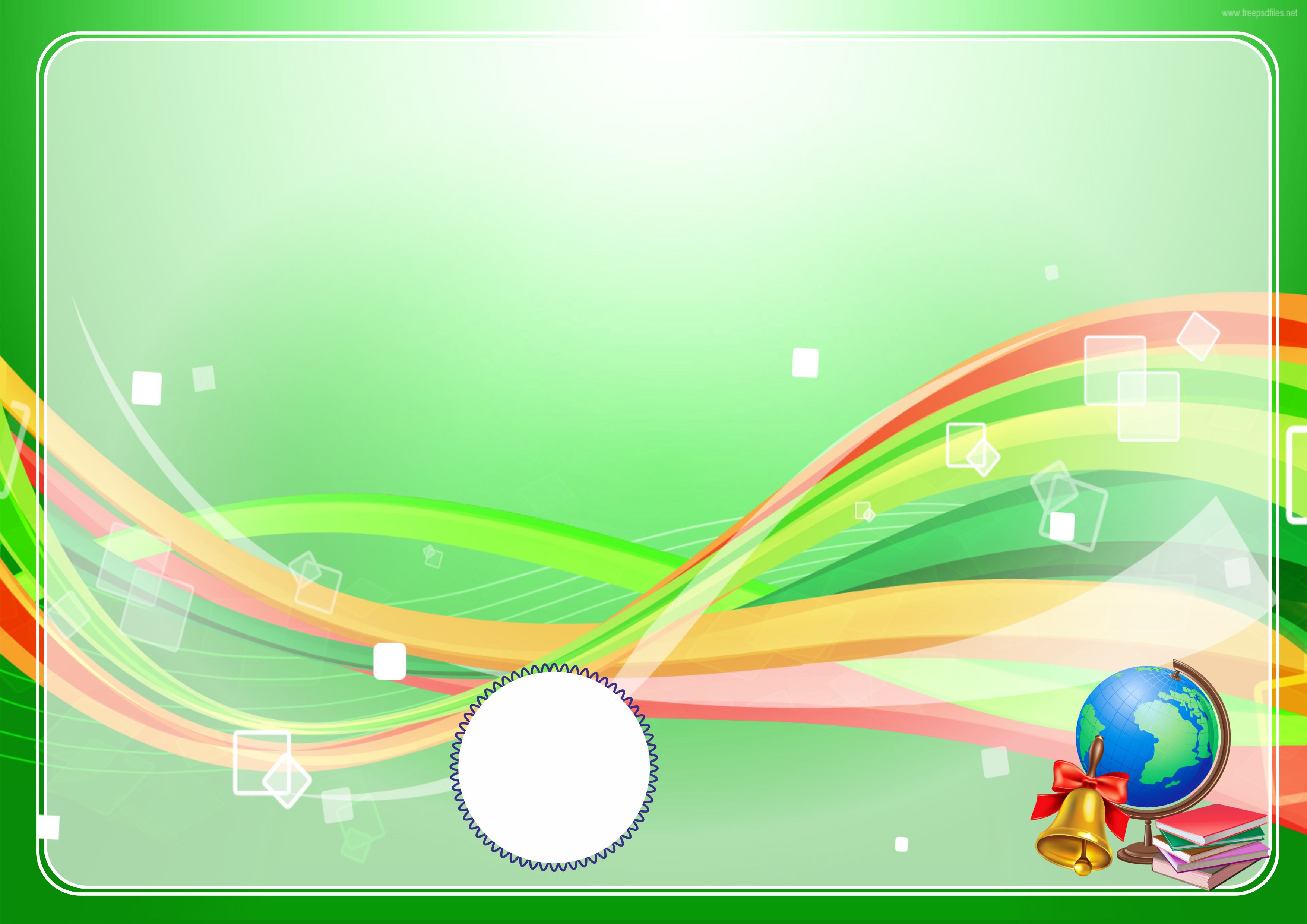 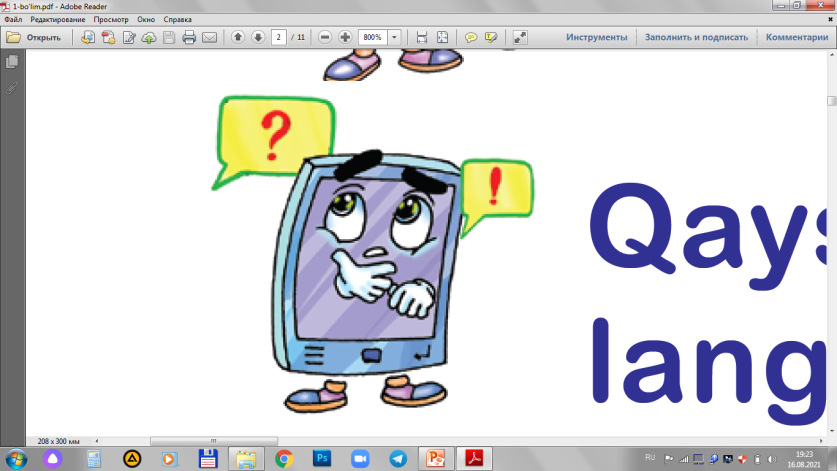 3. Jahongir necha yoshda edi?
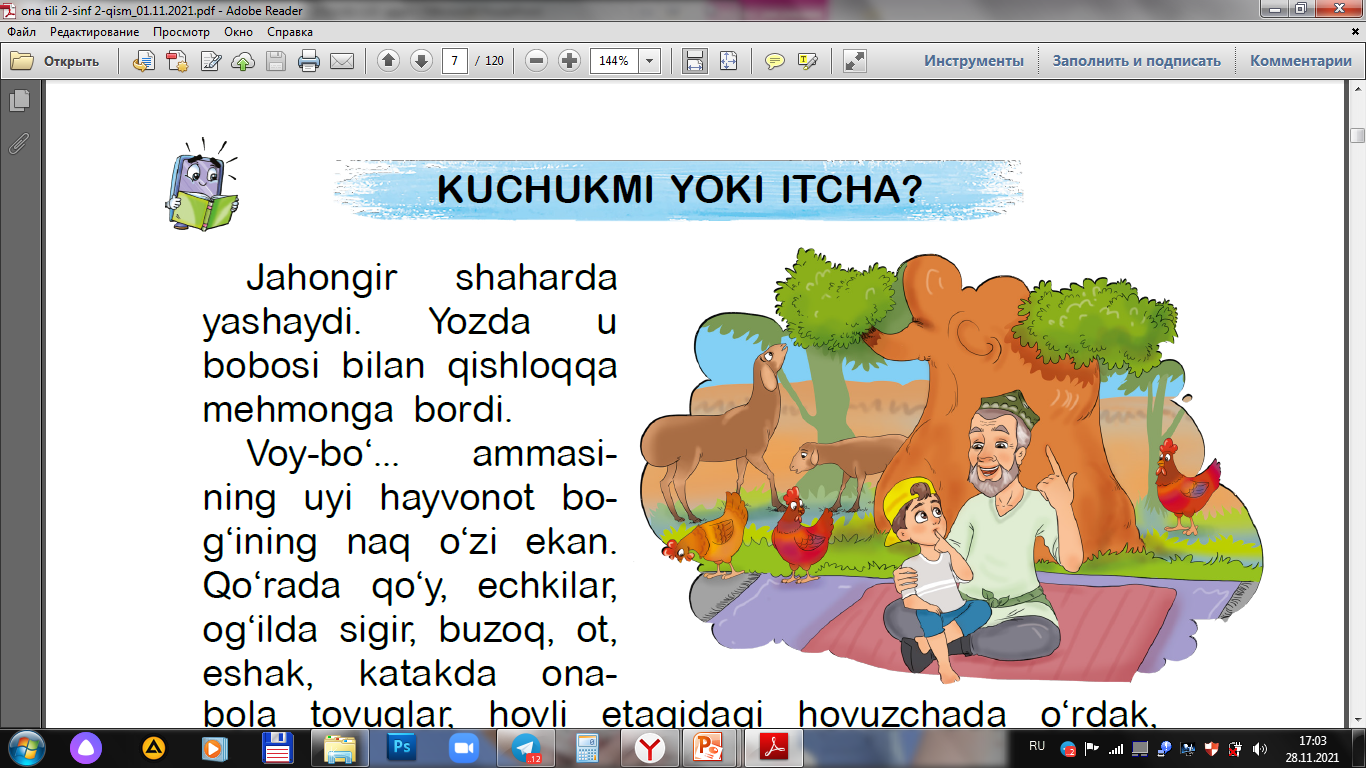 9 yosh
8 yosh
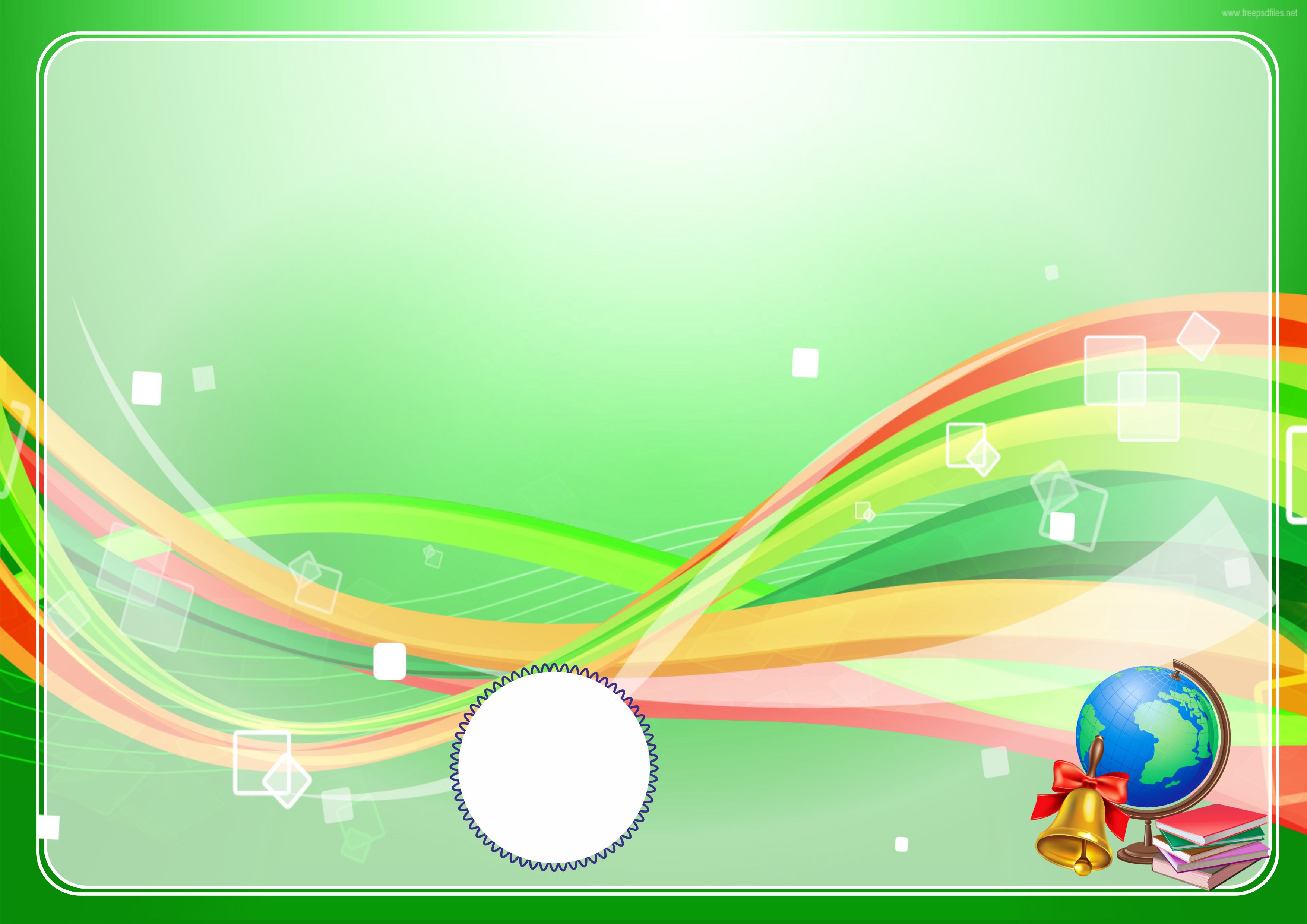 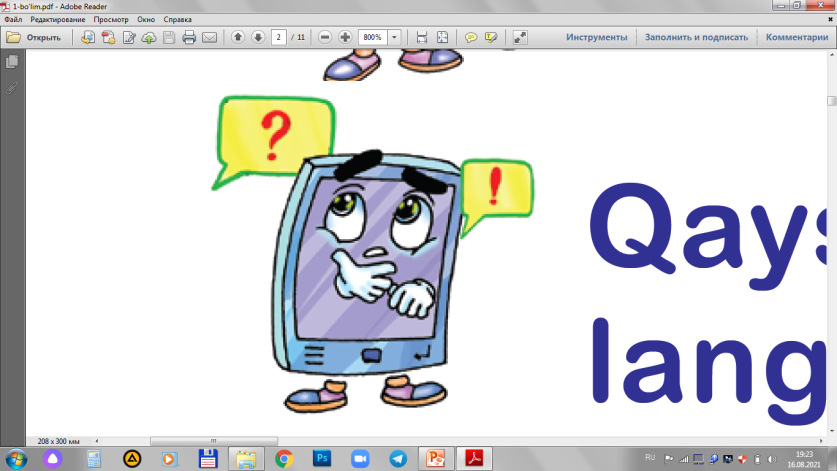 4. Jahongir bilan Jamol ota qaysi daraxt ostida  suhbatlashdi?
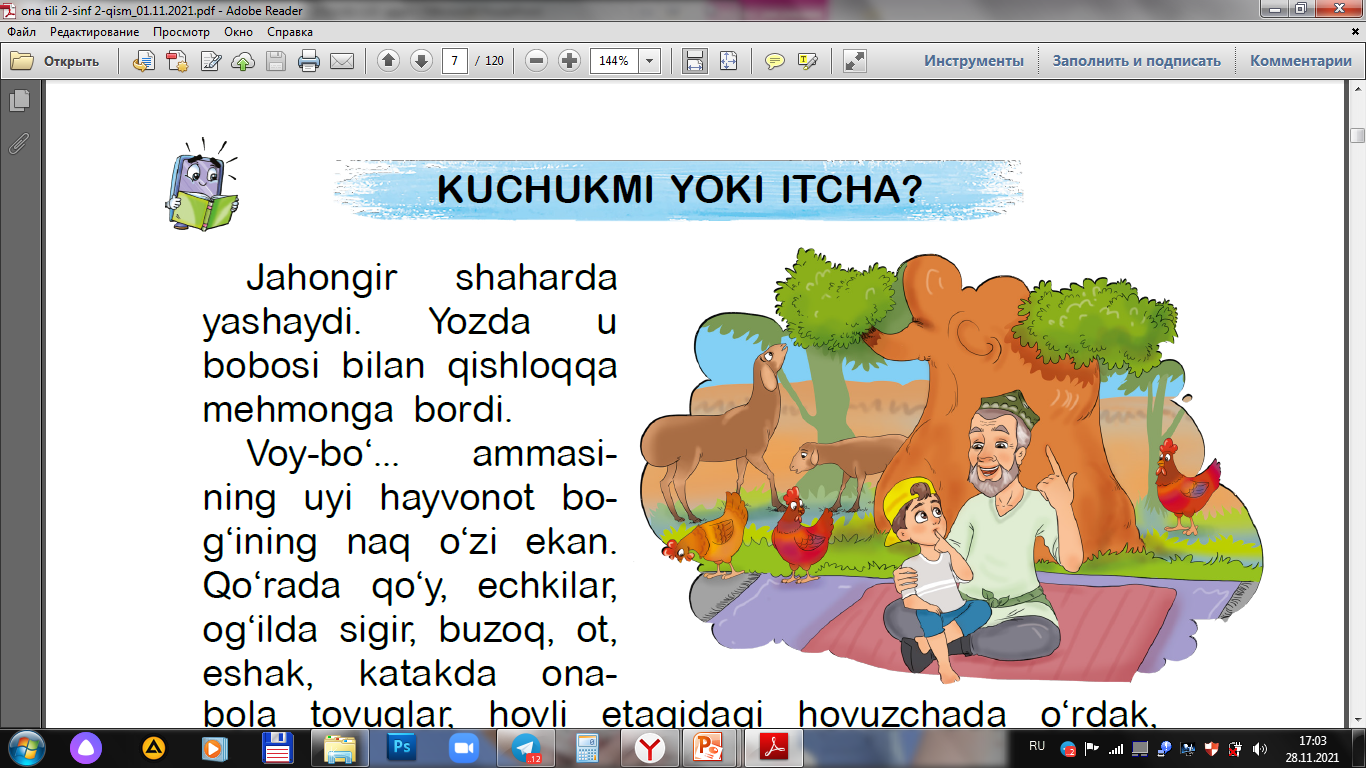 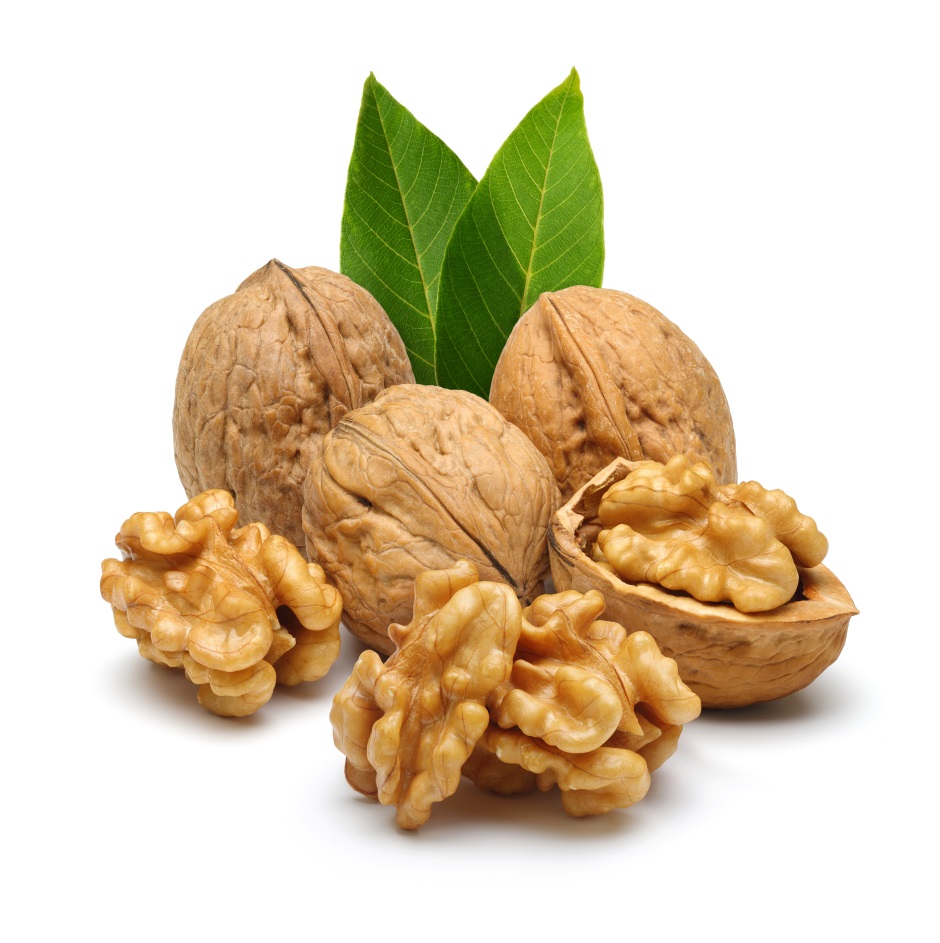 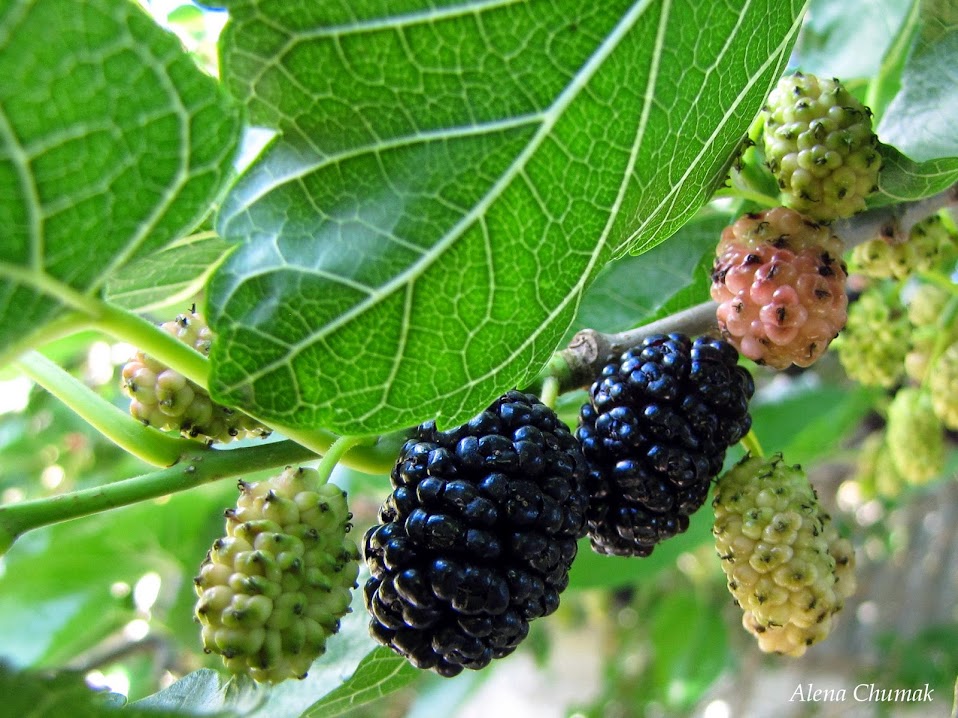 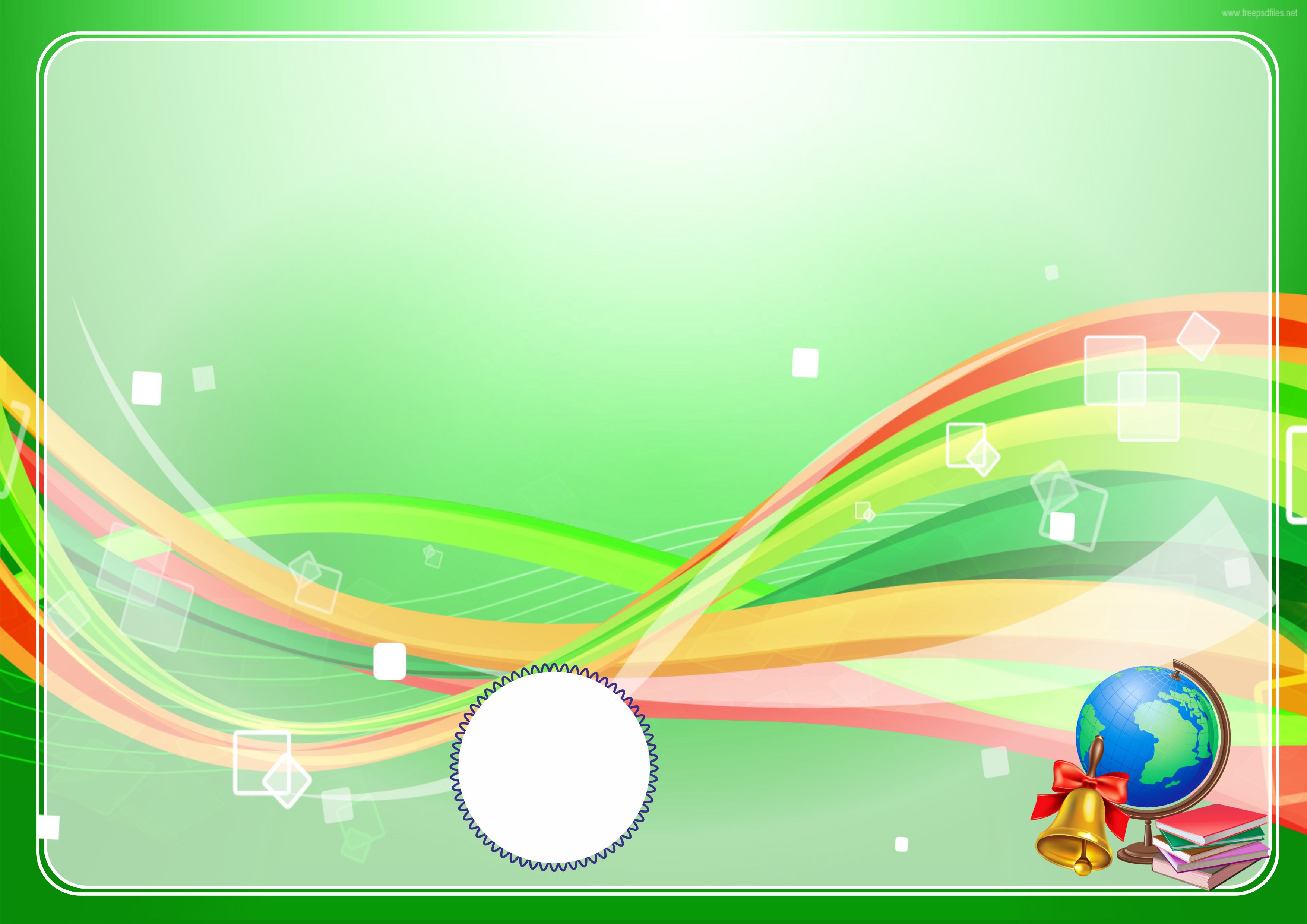 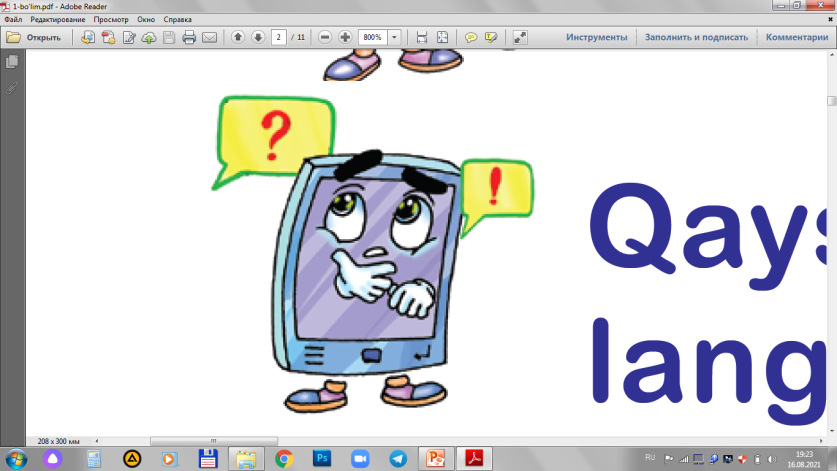 5. Otning bolasi toychoqdan boshqa yana qanday nomlanar ekan?
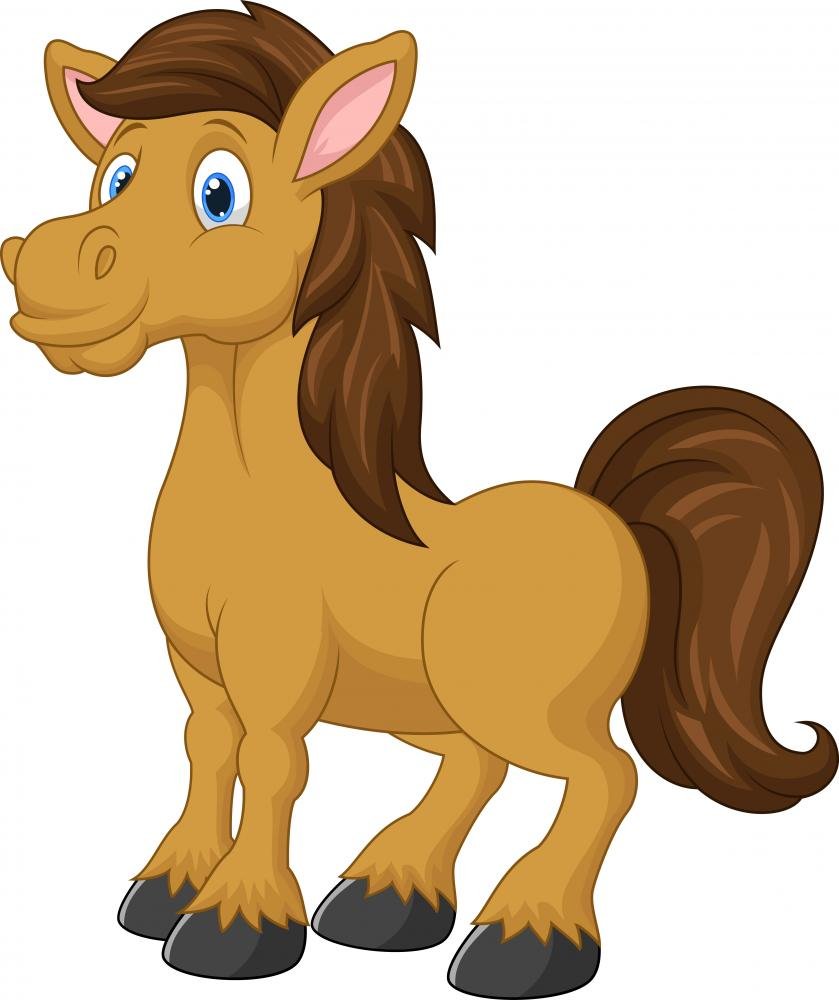 “uloq” “xumpar”“jish” “qudung”
“qulun” “g‘o‘non” “do‘non” “pishti”
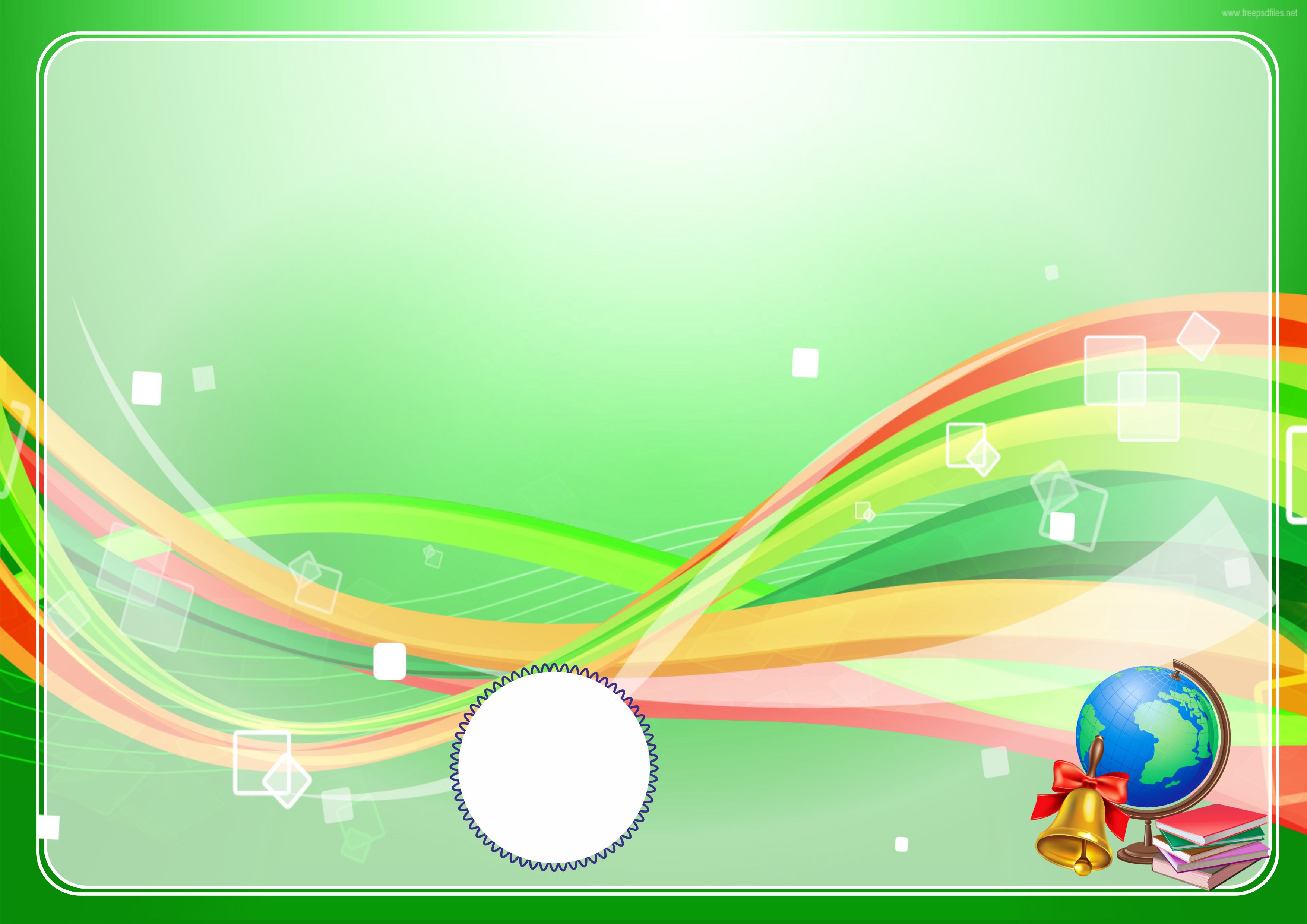 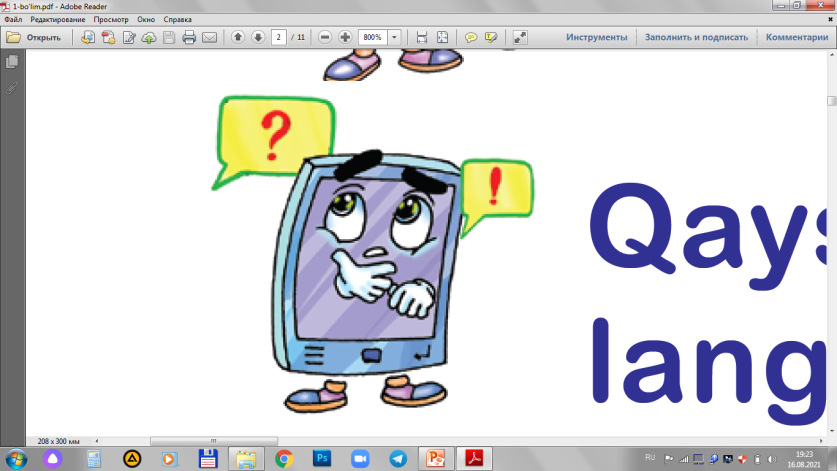 6. Jamol ota nabirasini nima deb erkaladi?
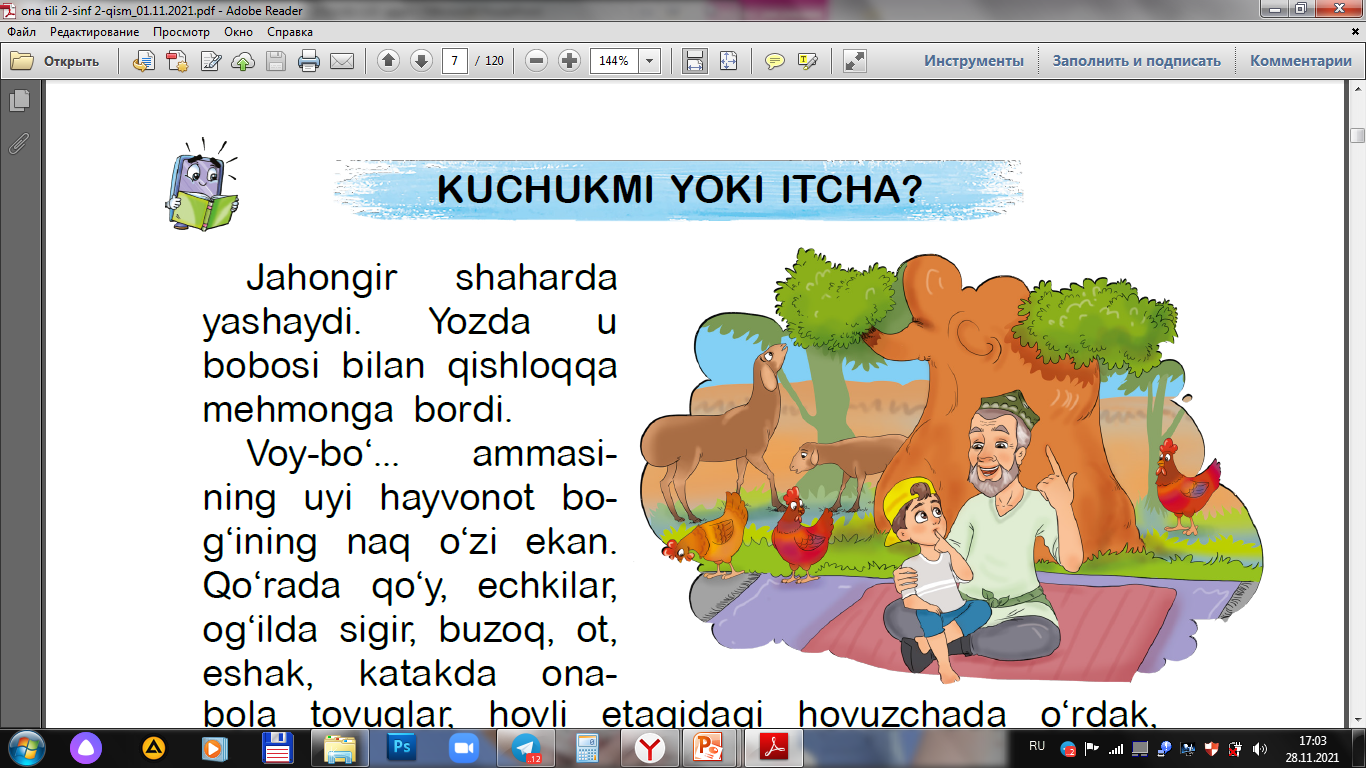 “Toychog‘im”
“Bo‘talog‘im”
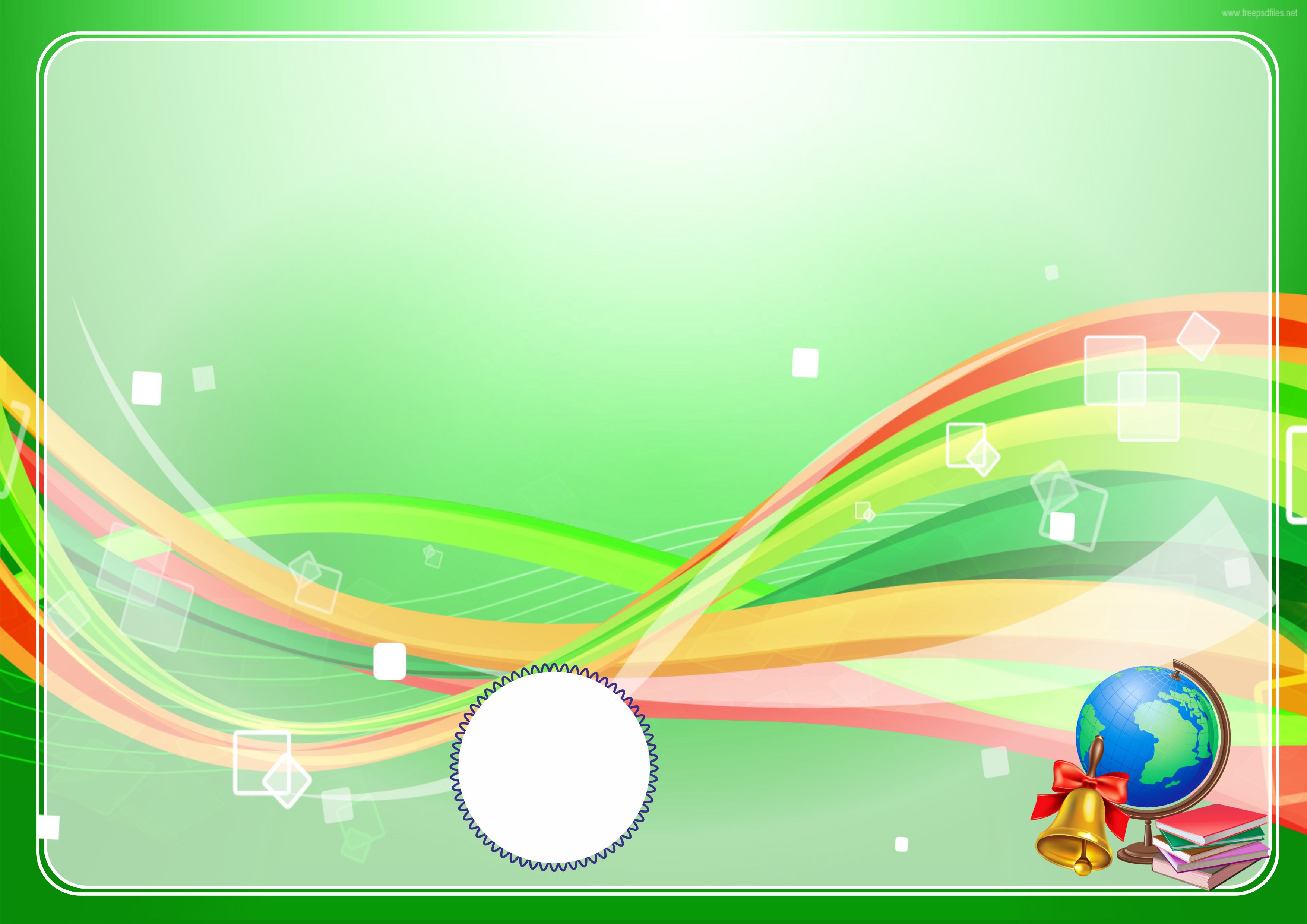 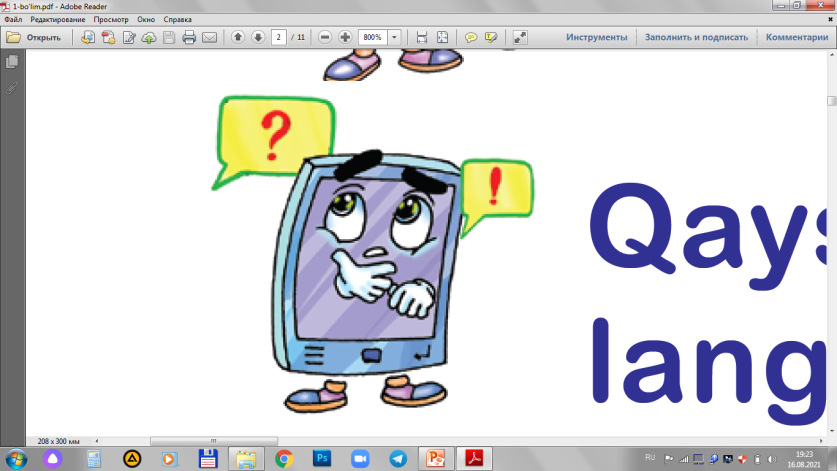 7. “Kuchukmi yoki itcha” hikoyasining muallifi kim?
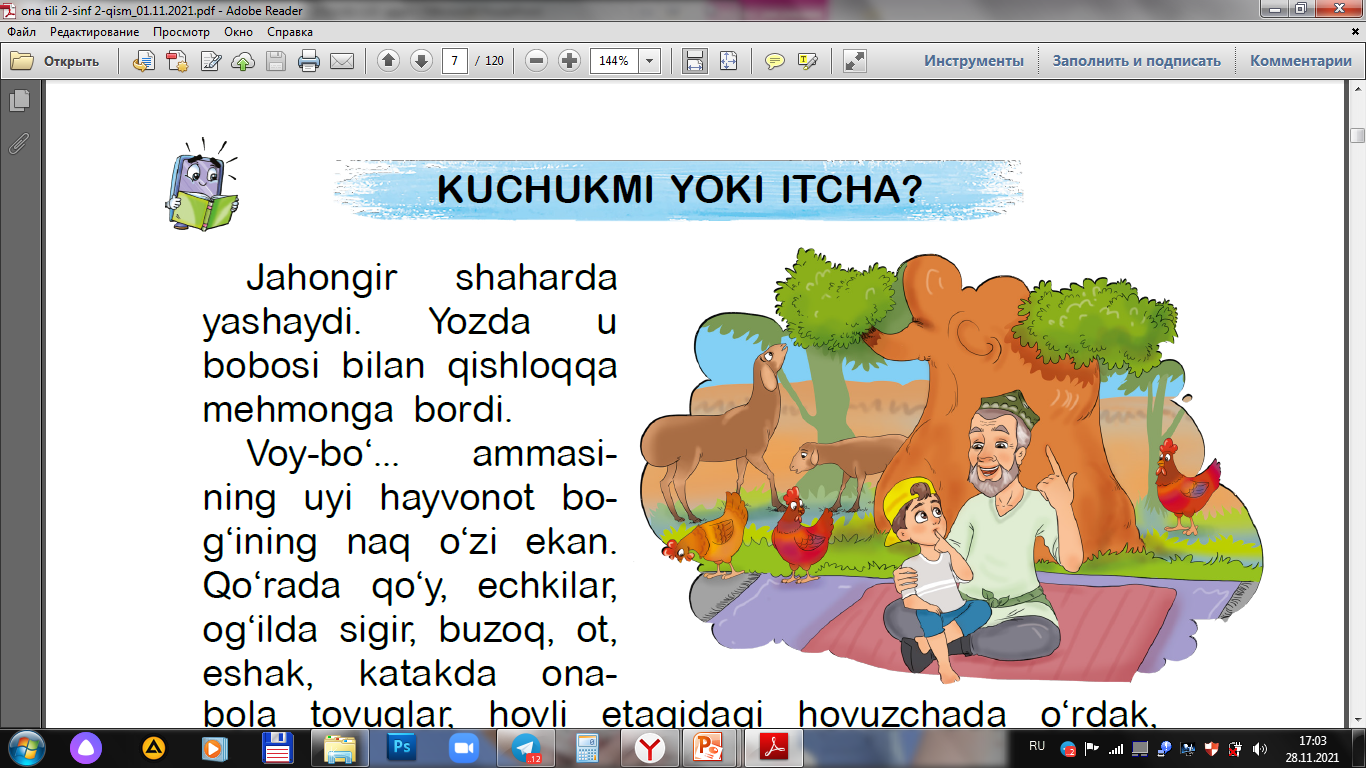 Avera Fayziyeva
Anvar 
Obidjon
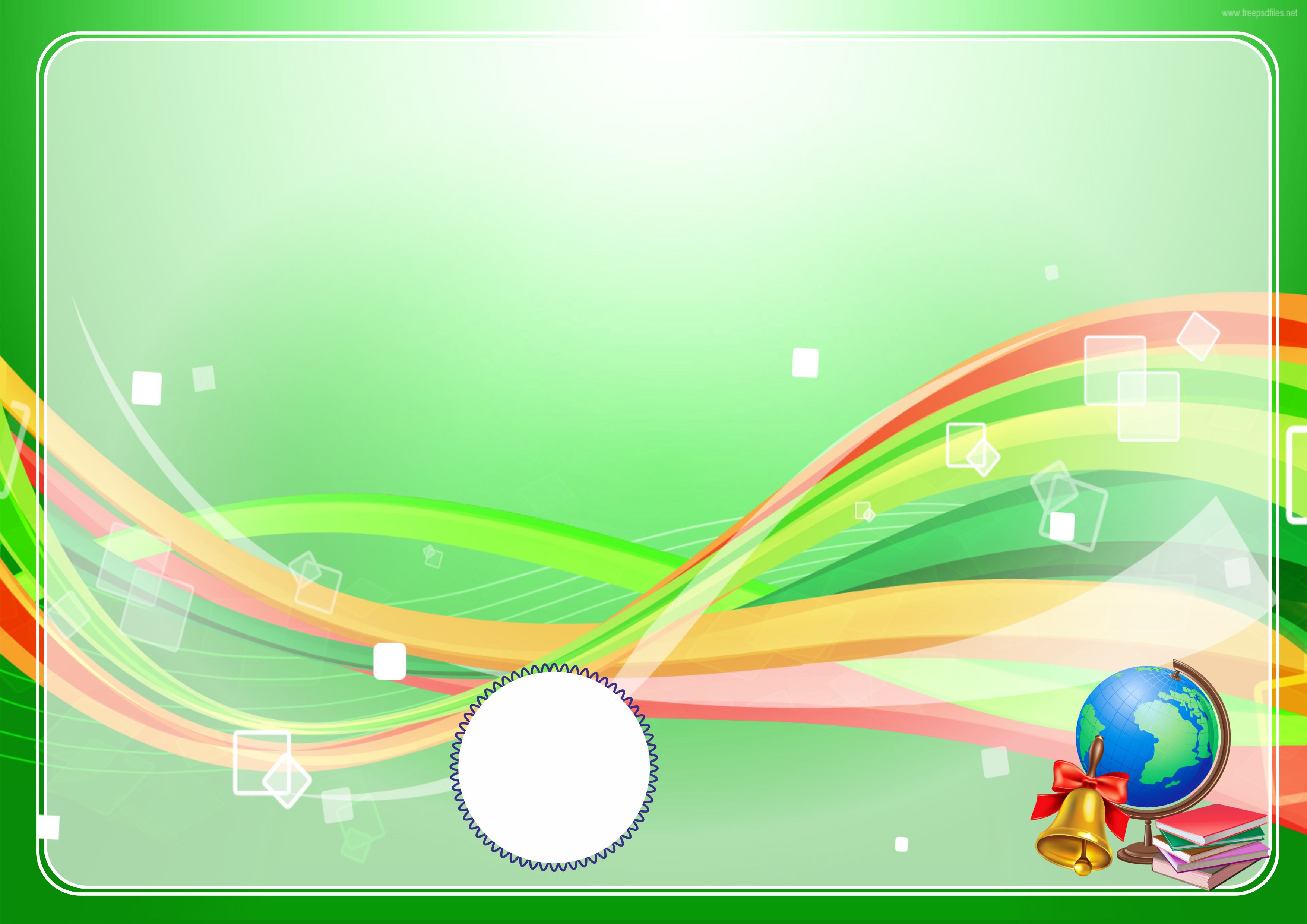 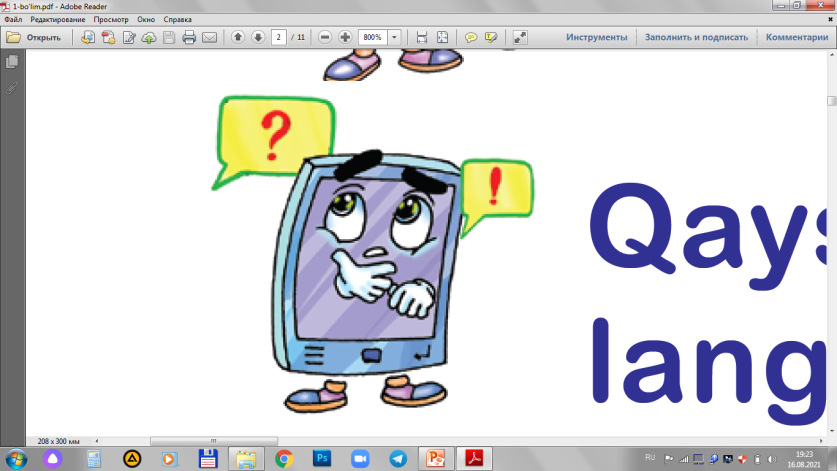 8. “Oqshom” she’rida qatnashgan hayvonlar to‘g‘ri berilgan javobni toping.
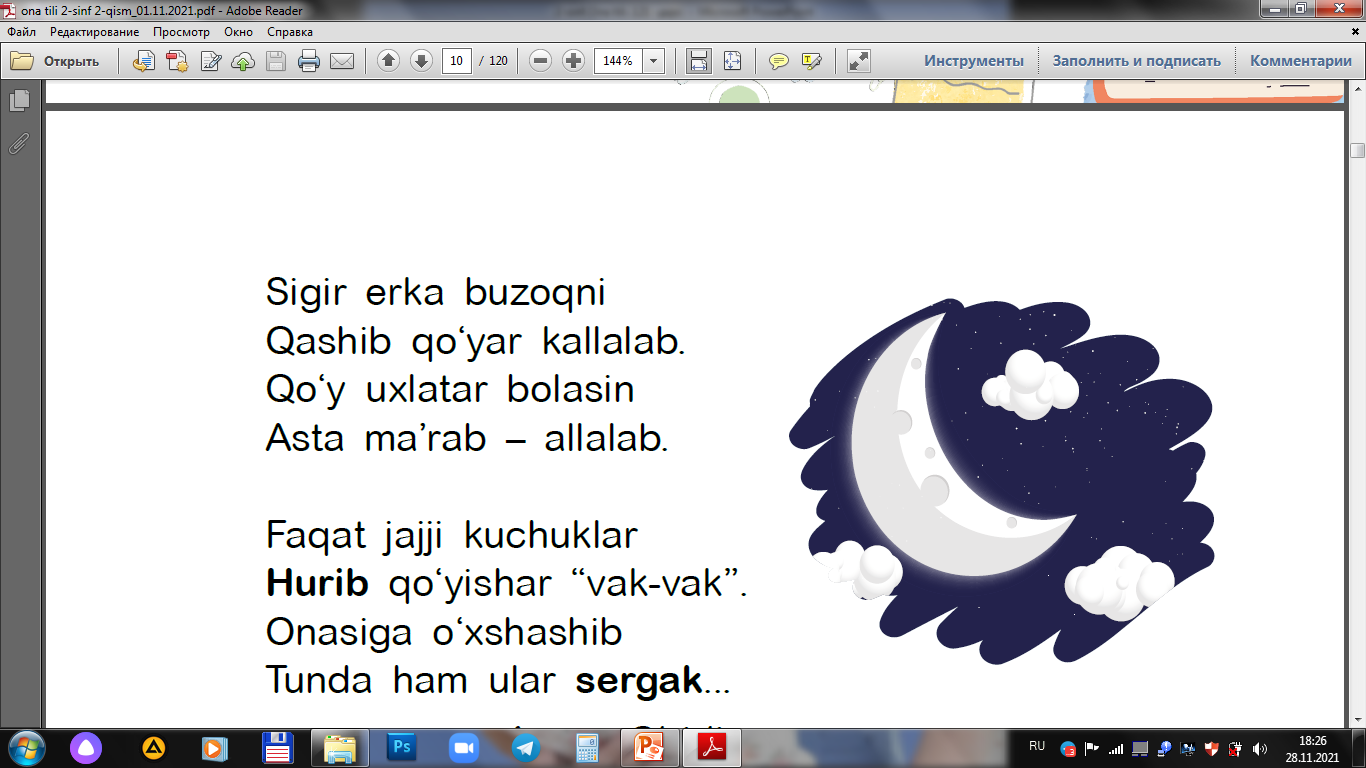 Tovuq, ot, mushuk, sigir, qo‘y, it.
Tovuq, echki, mushuk, sigir, qo‘y, it.
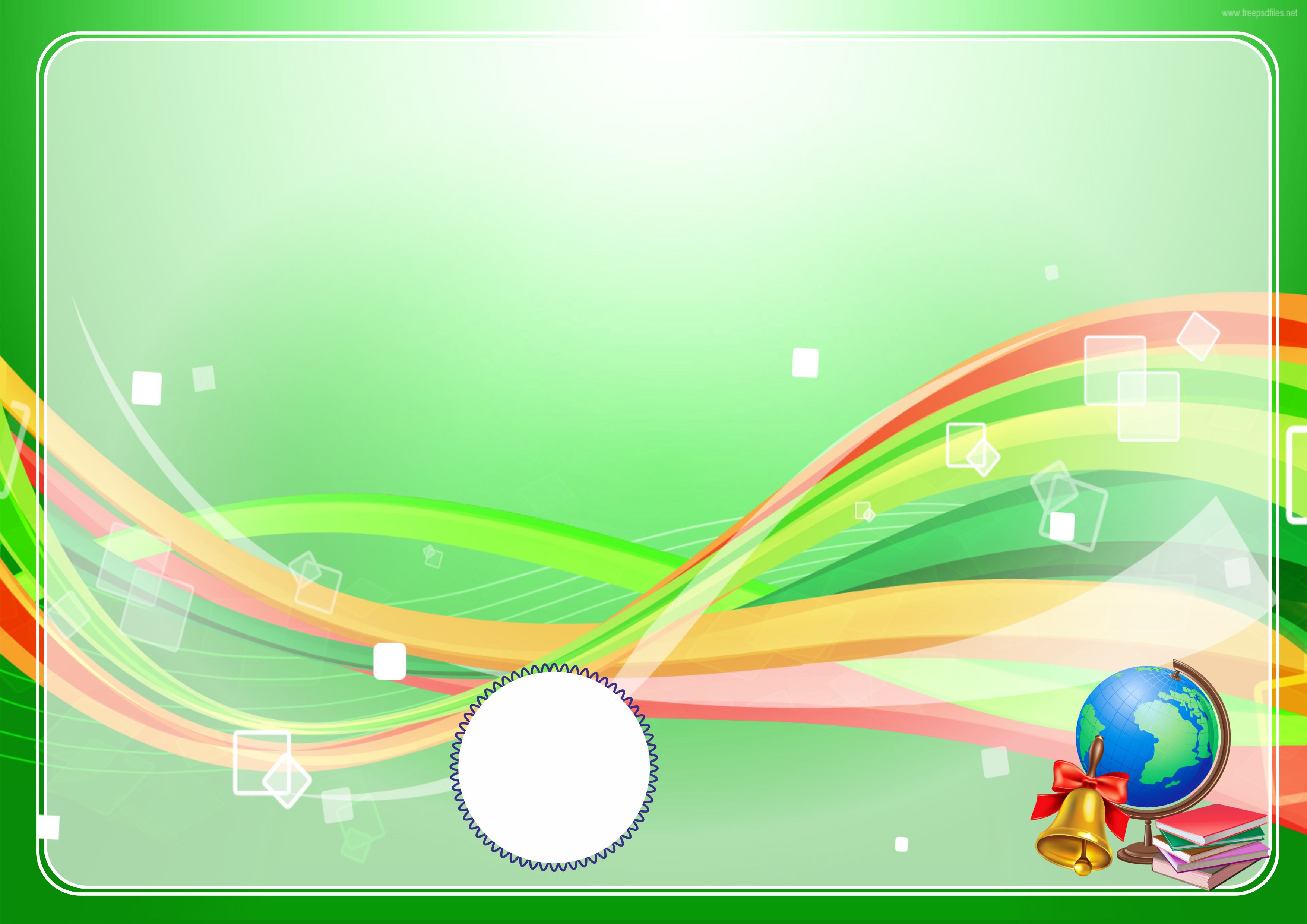 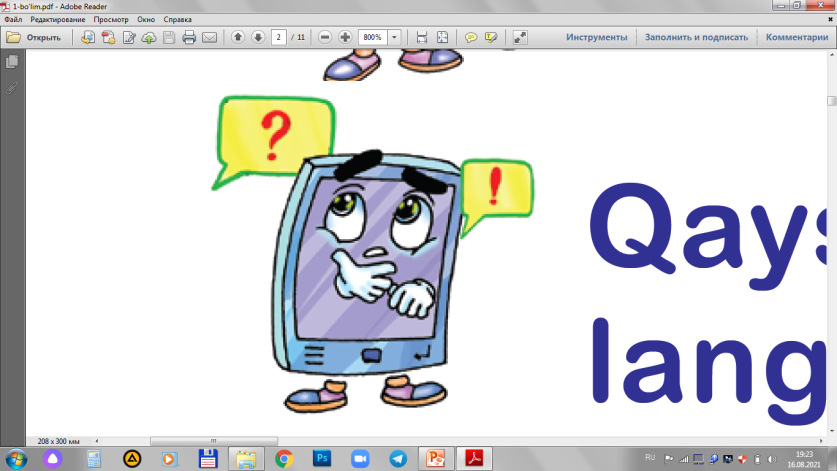 9. “Oqshom” she’ridan keltirilgan parcha qaysi hayvon haqida?
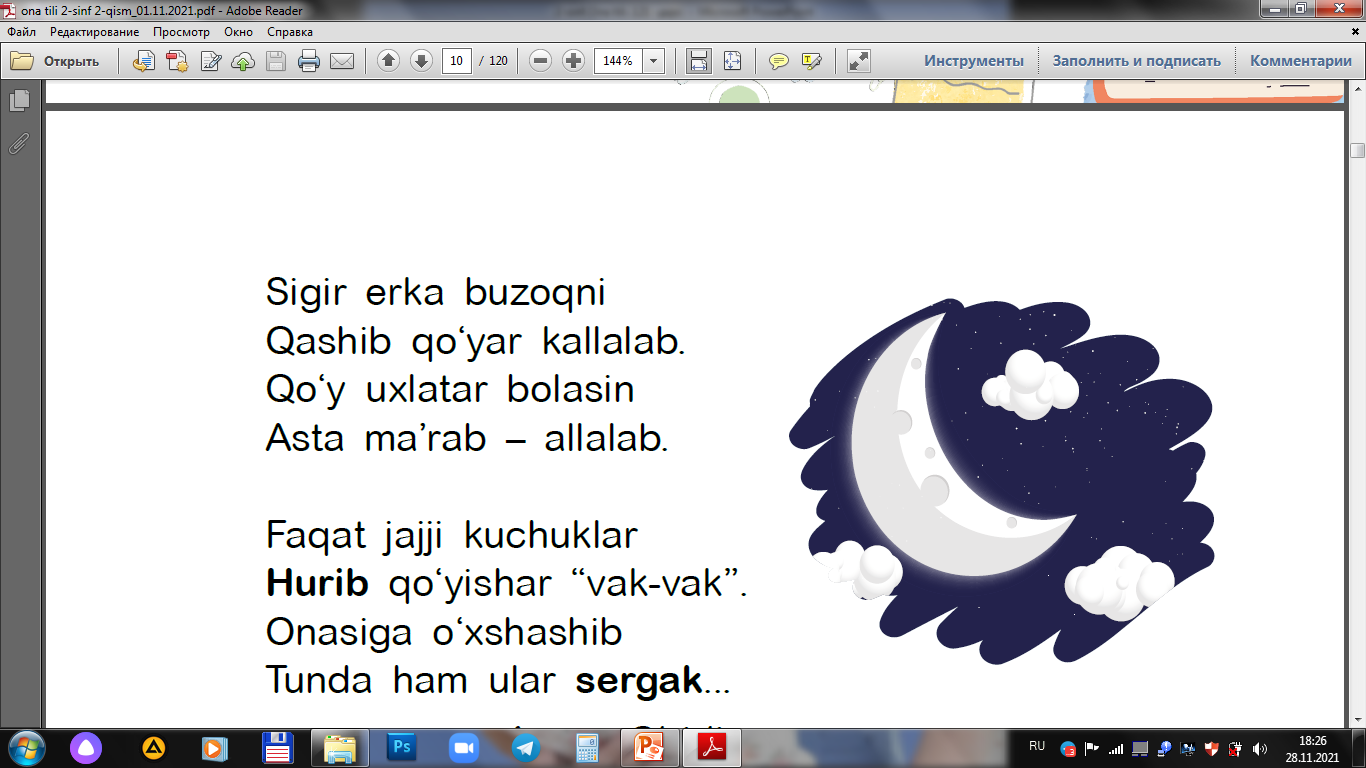 sigir va buzoq
tovuq va jo‘jalar
Bir piyola choy kabi
Bulut oyni ho‘pladi.
Tovuq beka katakka
Jo‘jalarin to‘pladi.
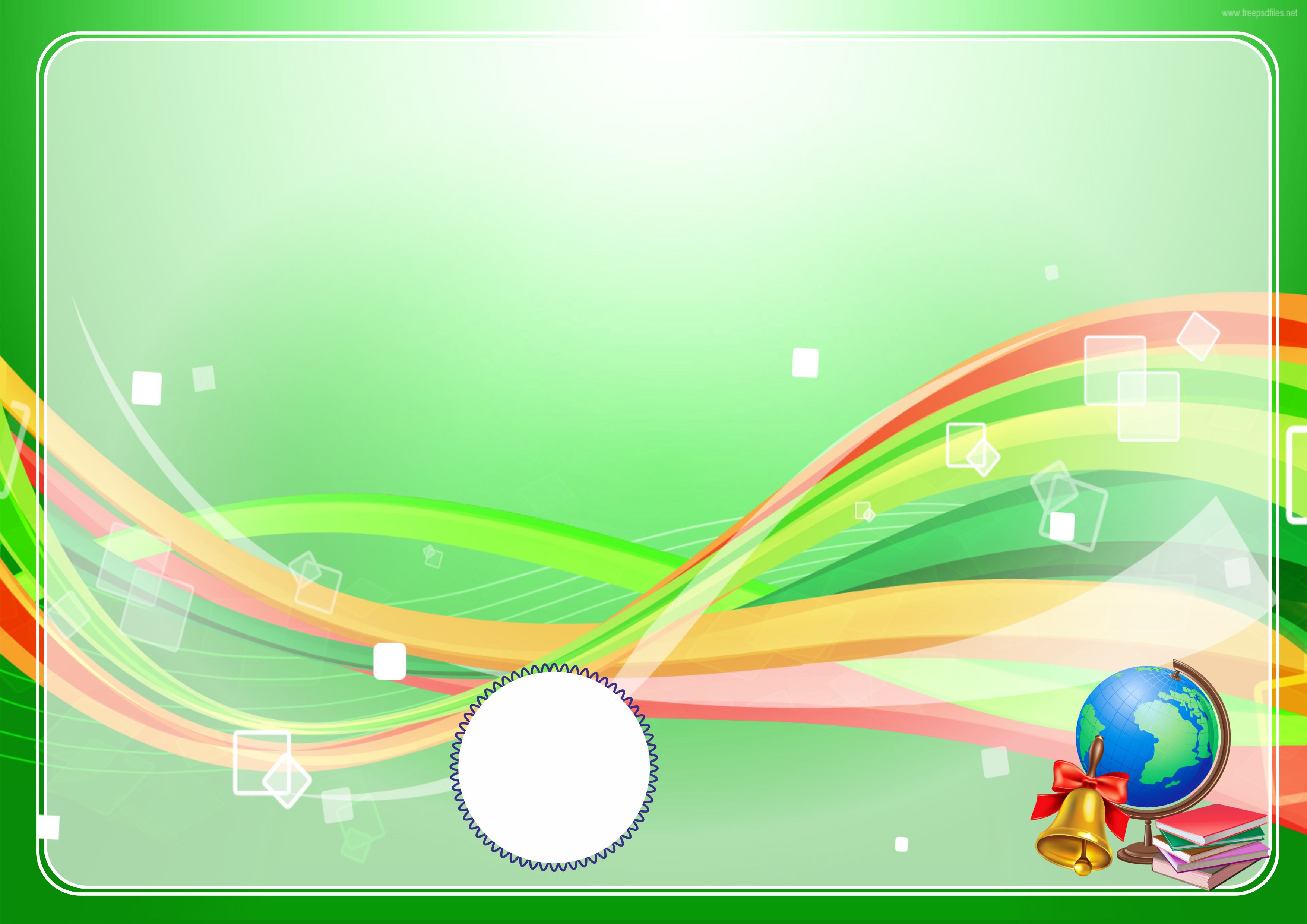 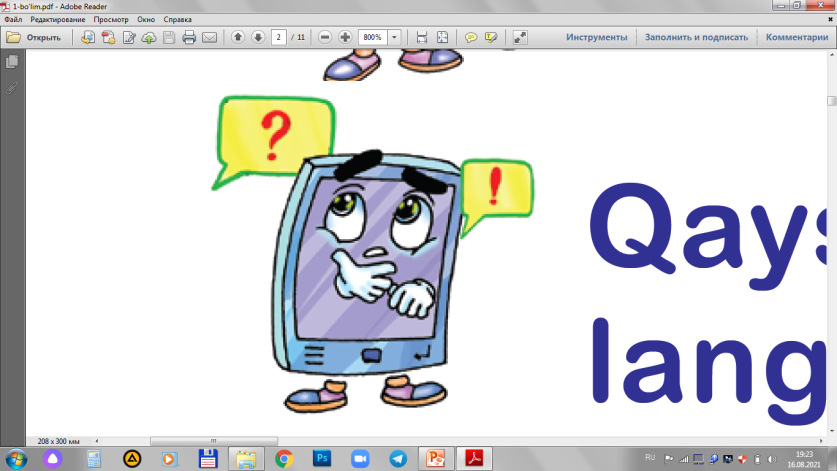 10. “Oqshom” she’rining oxirgi qismi qaysi hayvon haqida?
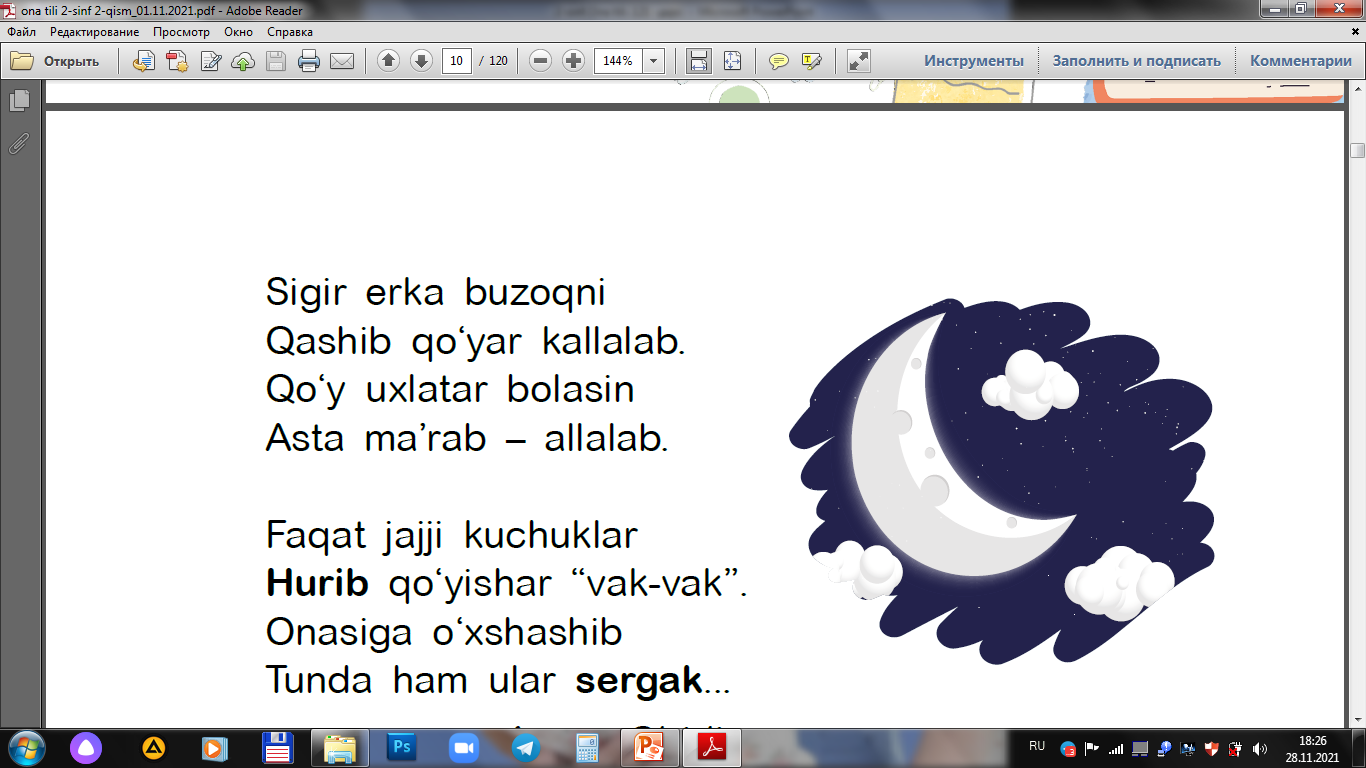 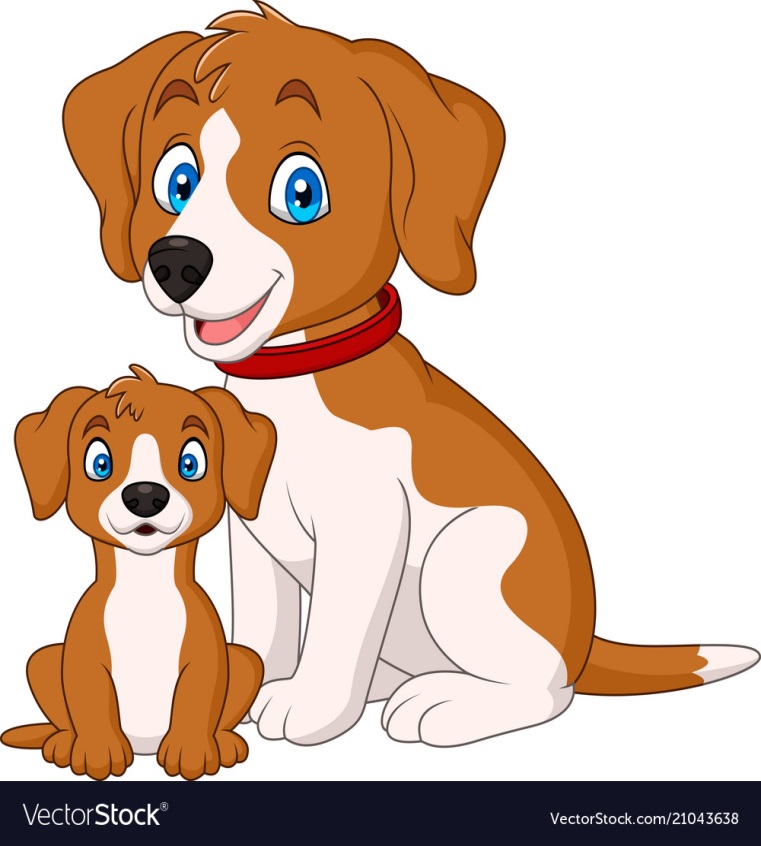 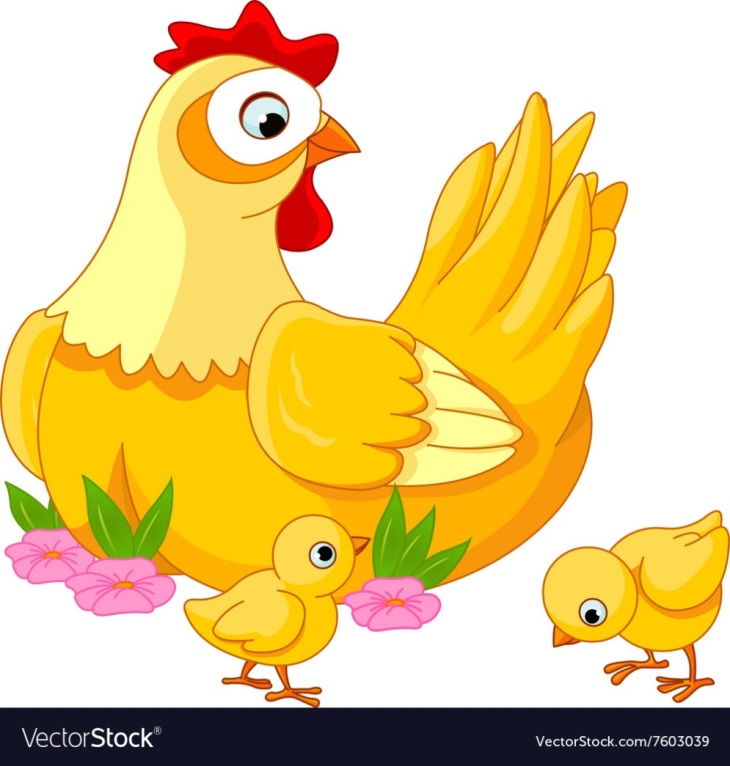 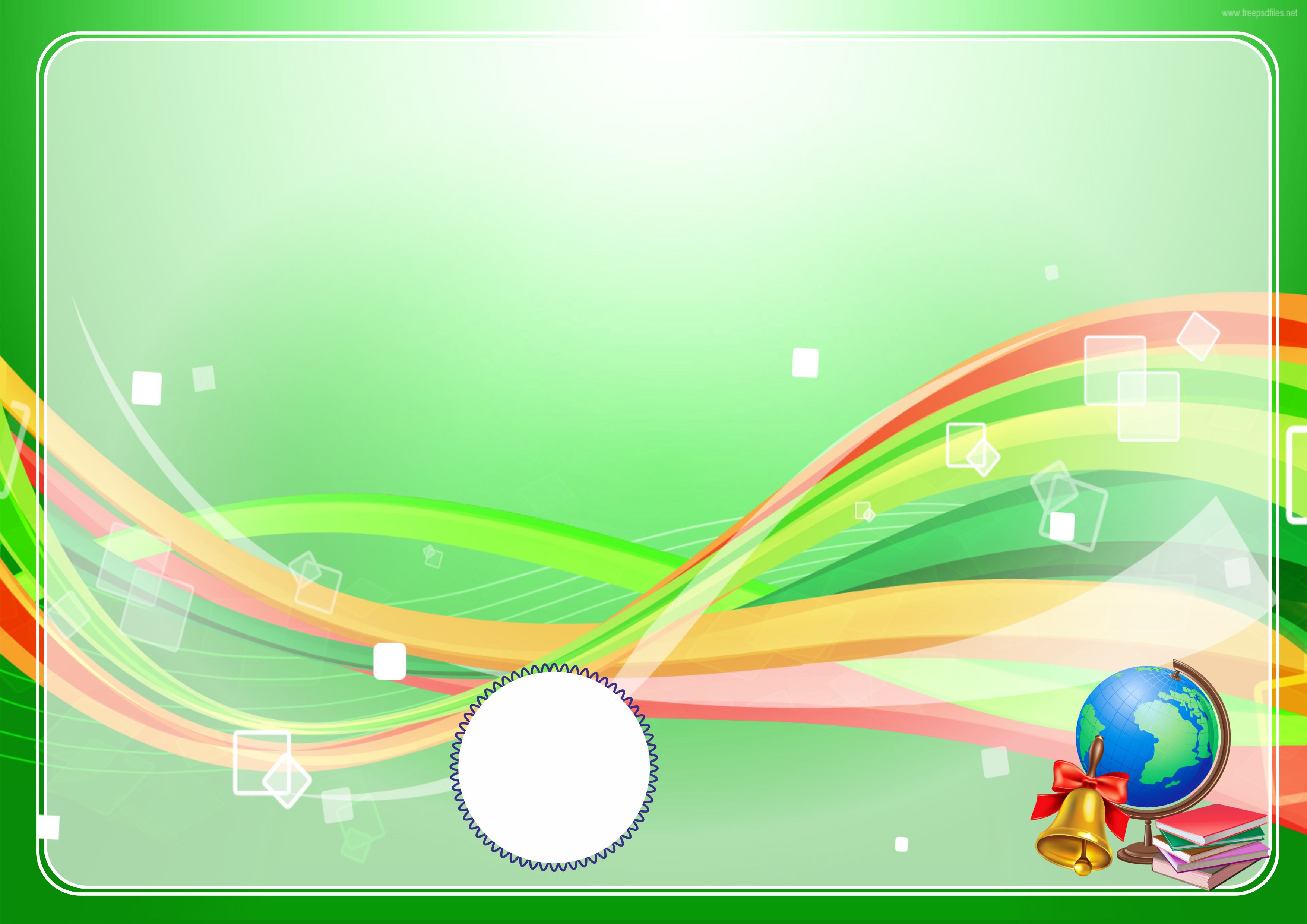 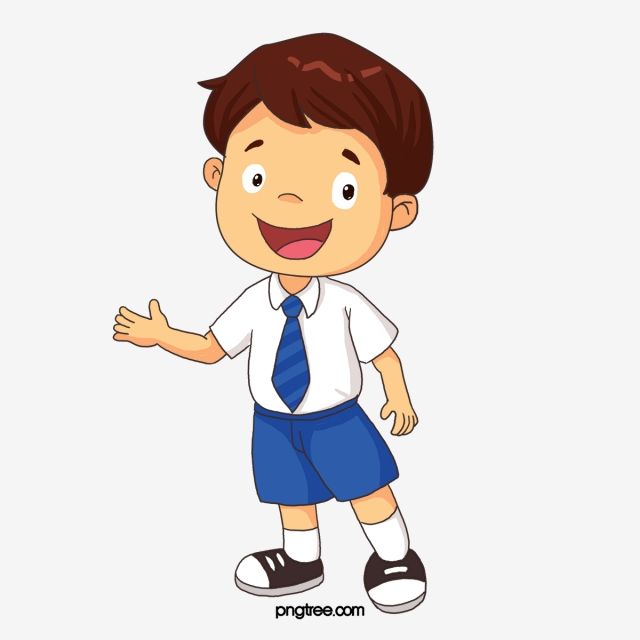 Bugungi dars haqida 
oila a’zolaringiz bilan suhbatlashing.
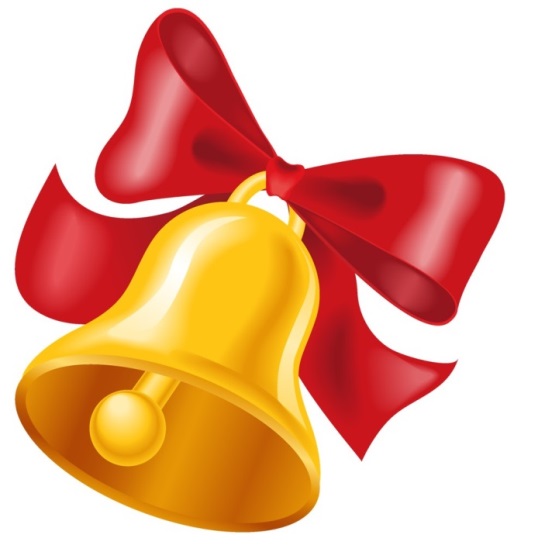